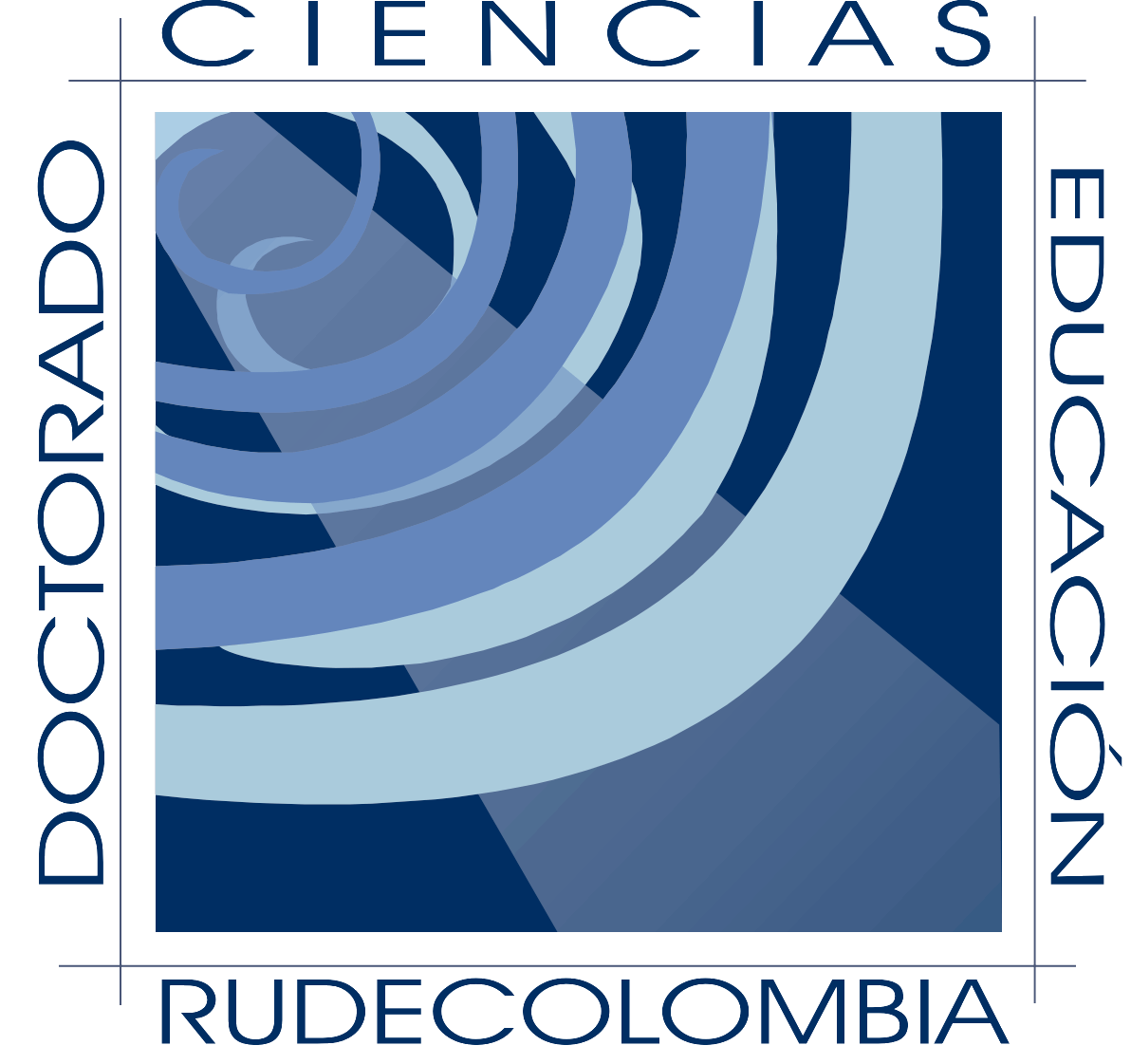 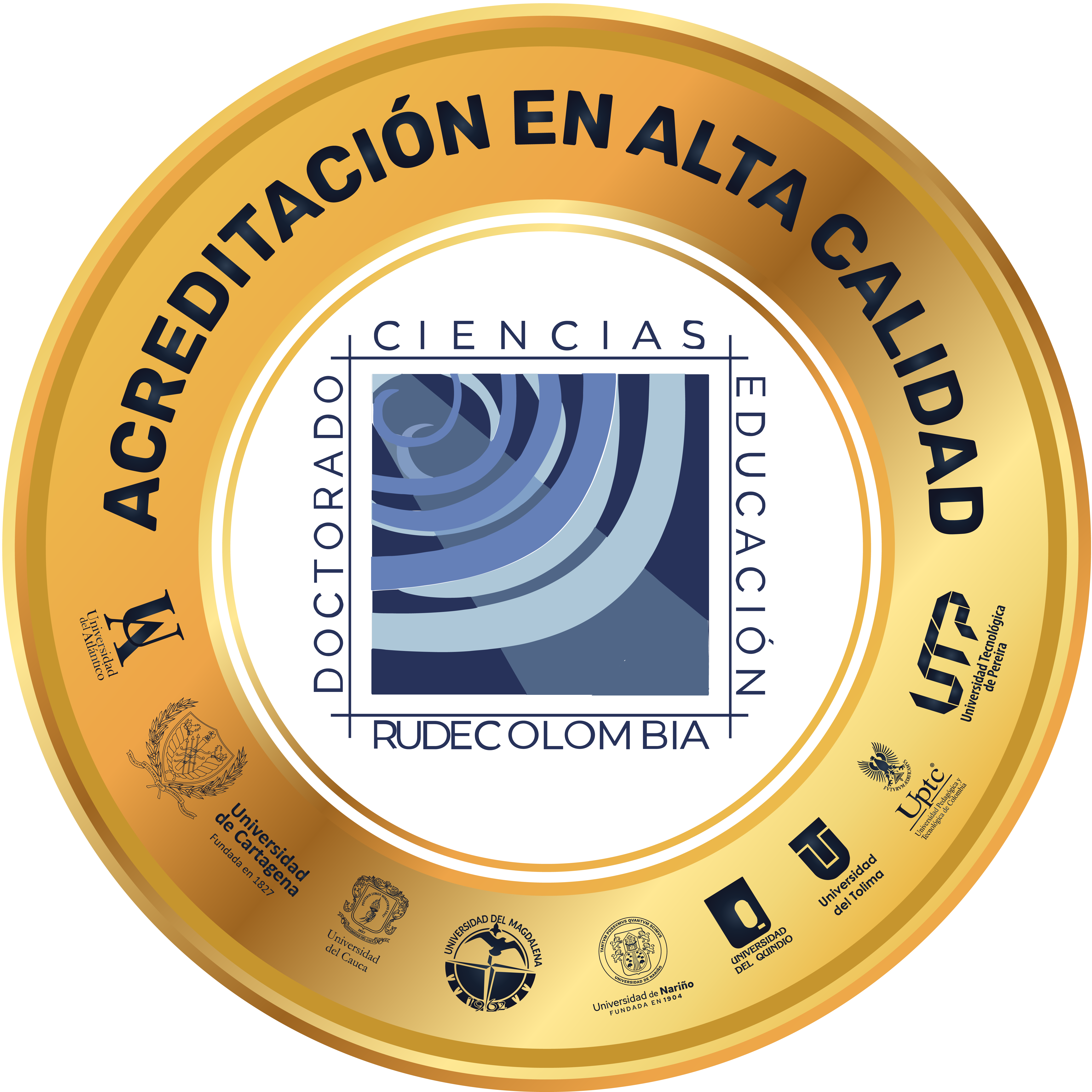 La Integración Tecnológica en el Aula: Una Reflexión sobre las Creencias Docentes
David Alberto Castaño Aldana
Estudiante Doctorado en Ciencias de la Educación
Universidad de Cundinamarca
Fusagasugá Cundinamarca

V CONGRESO INTERNACIONAL DE INVESTIGACIÓN EN CIENCIAS DE LA EDUCACIÓN – RUDECOLOMBIA. Educación y Transformaciones Sociales
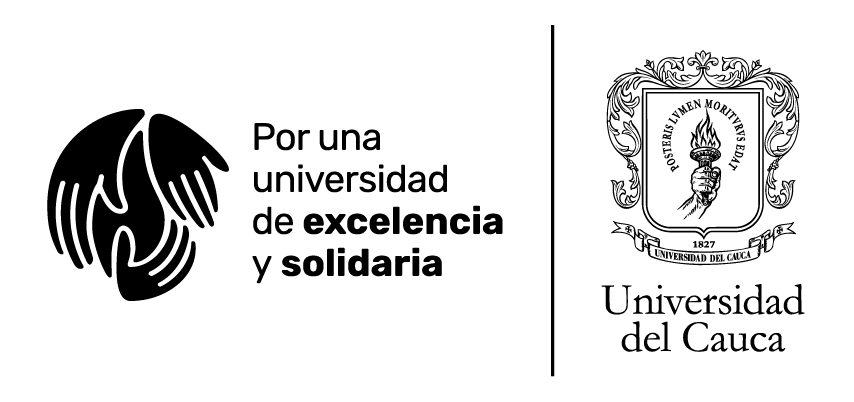 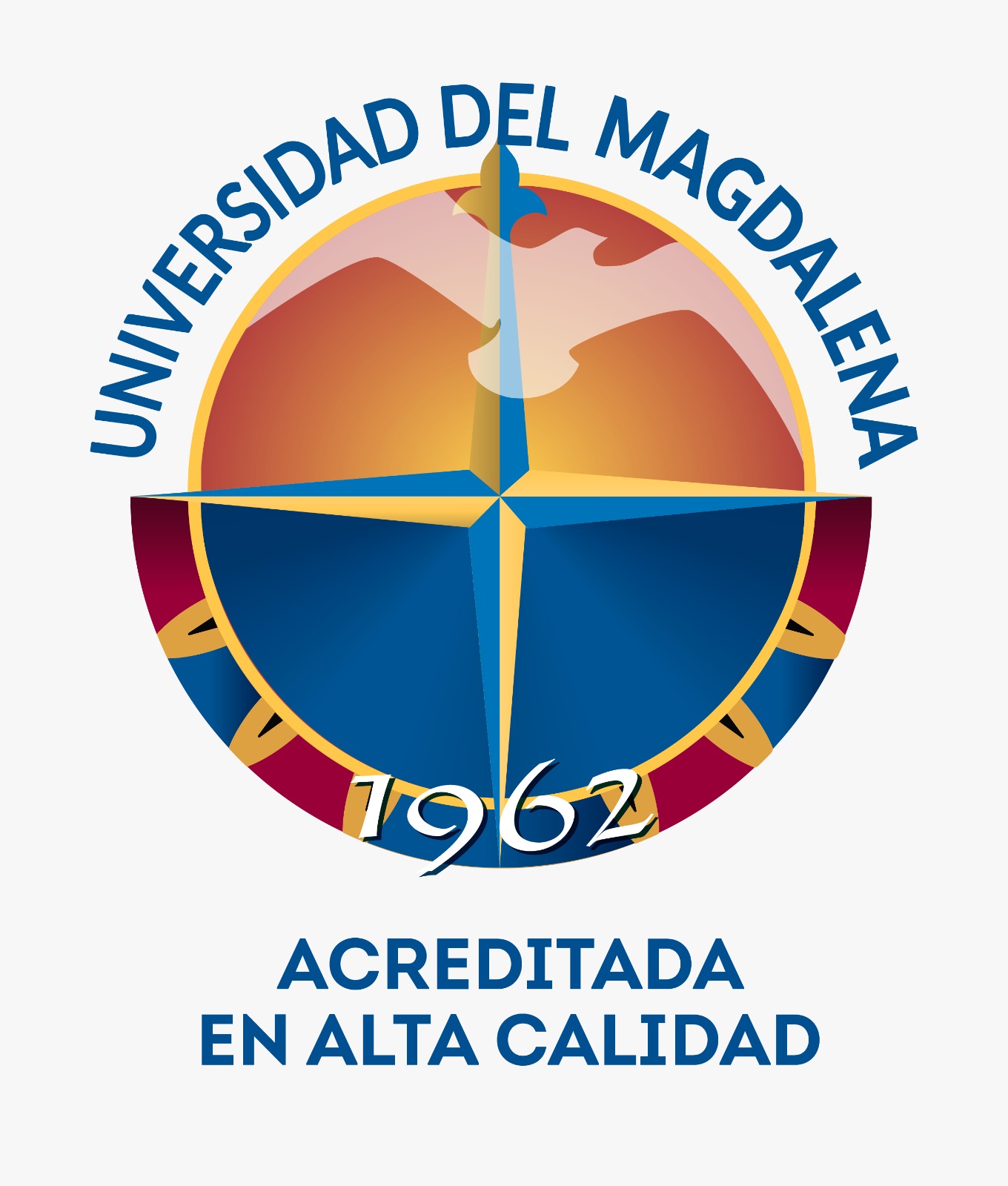 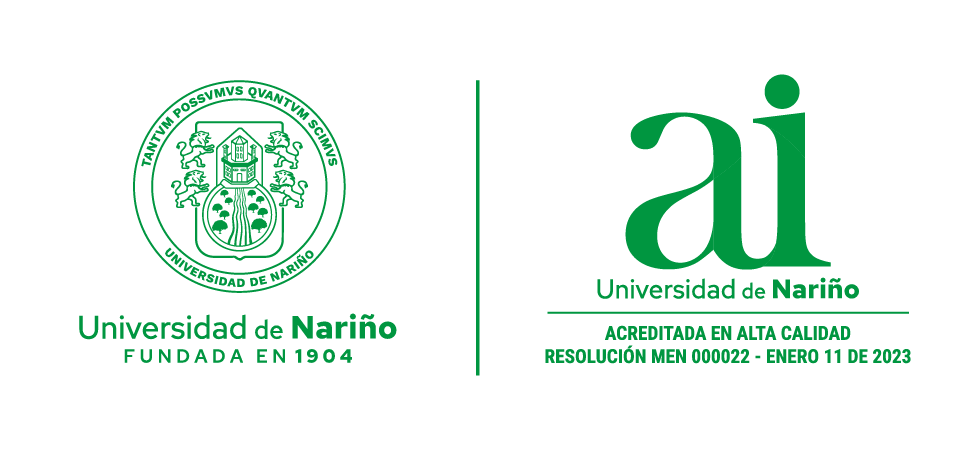 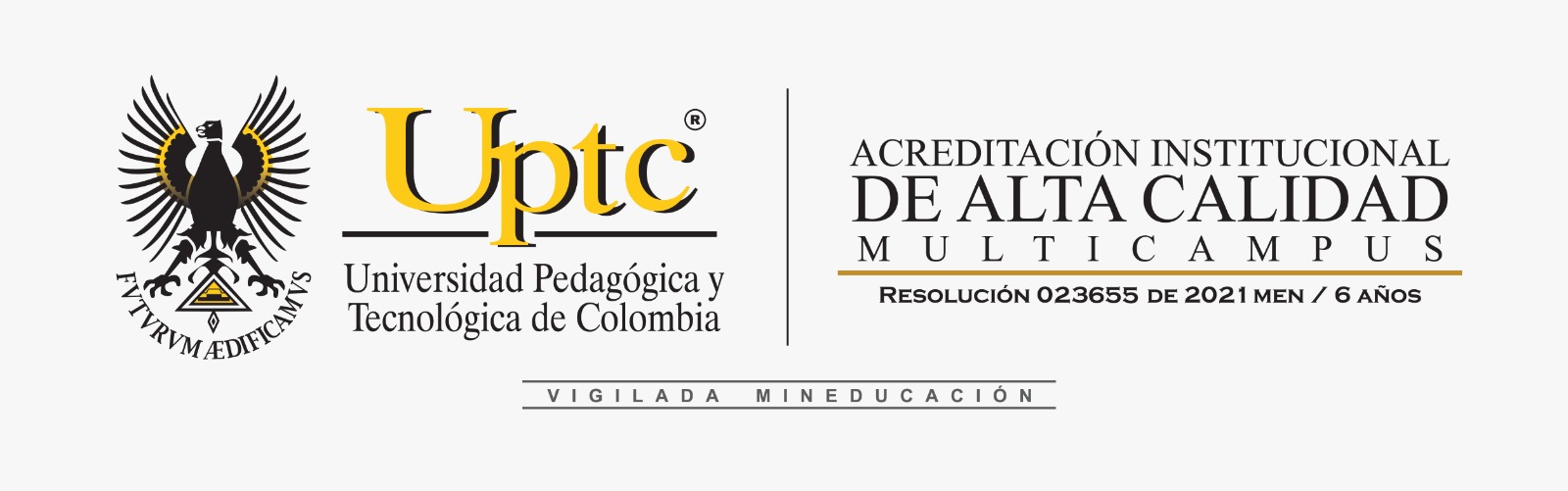 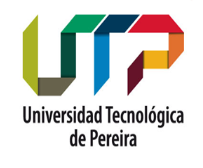 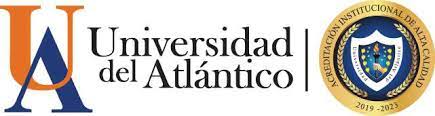 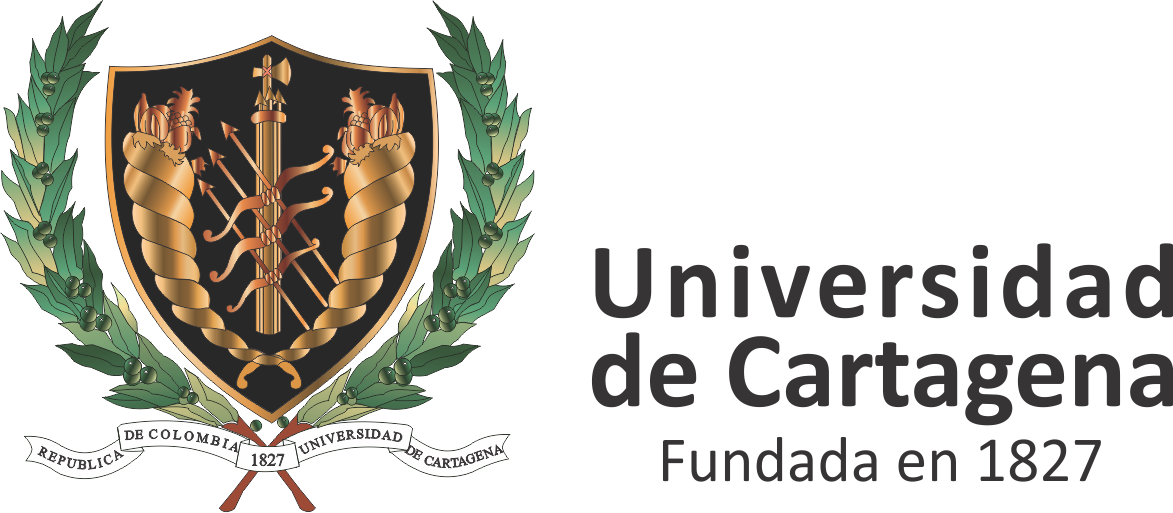 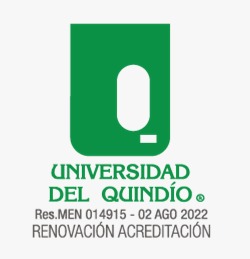 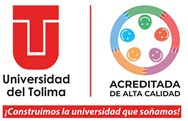 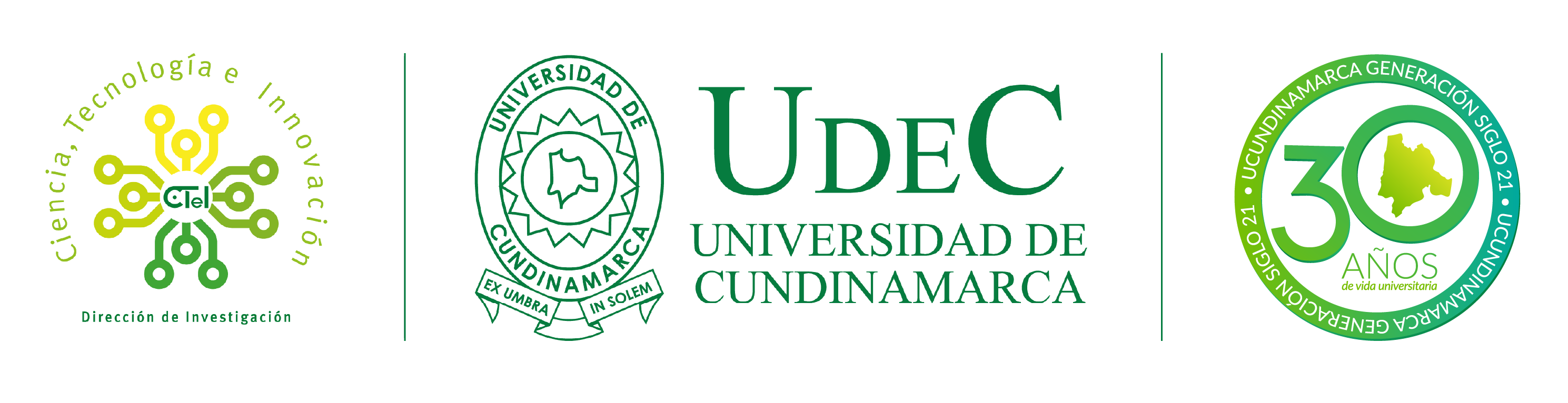 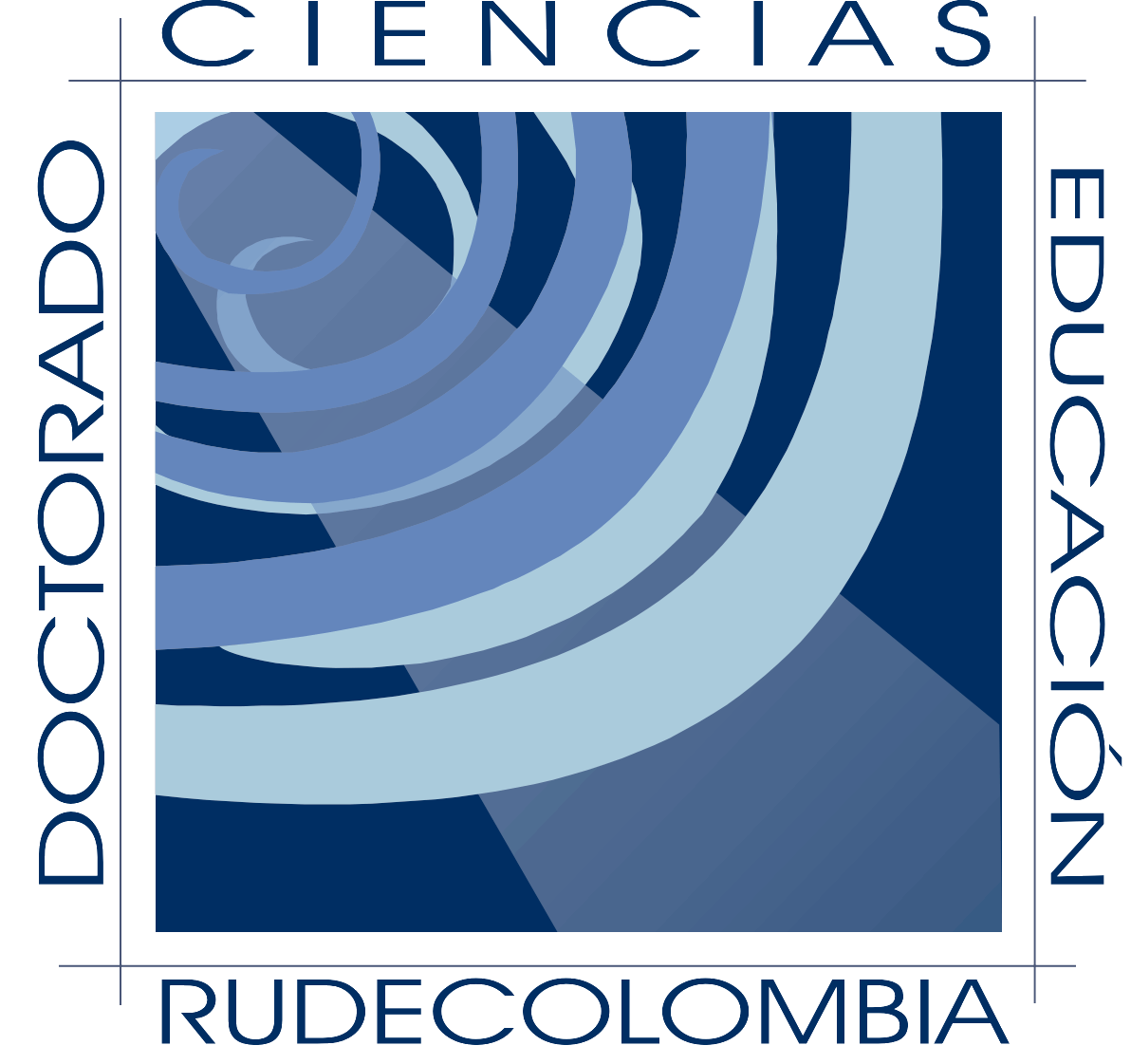 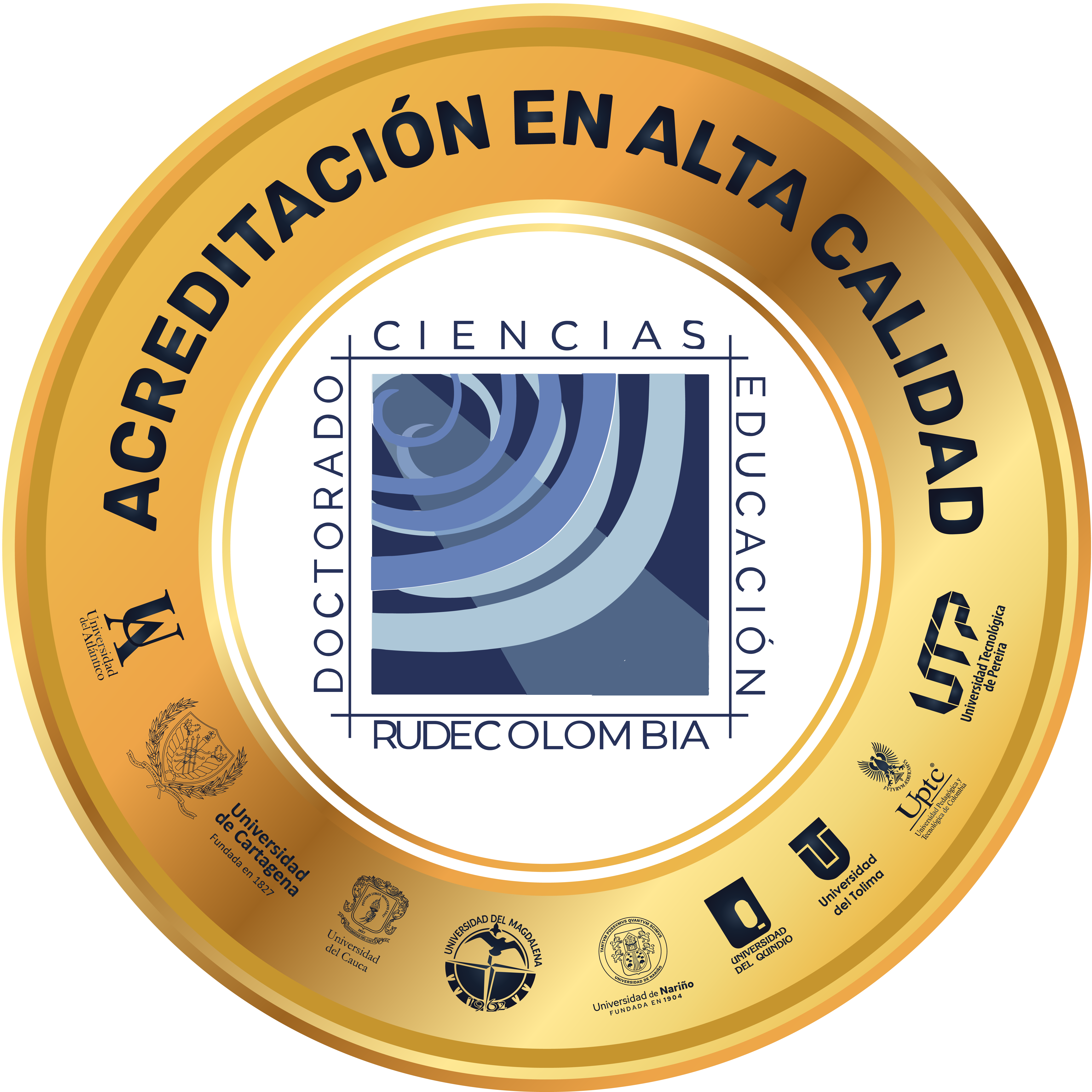 Contexto de la investigación
¿Por qué es importante la integración tecnológica en el aula?


¿Cuál es el papel de las creencias de los docentes en este proceso?
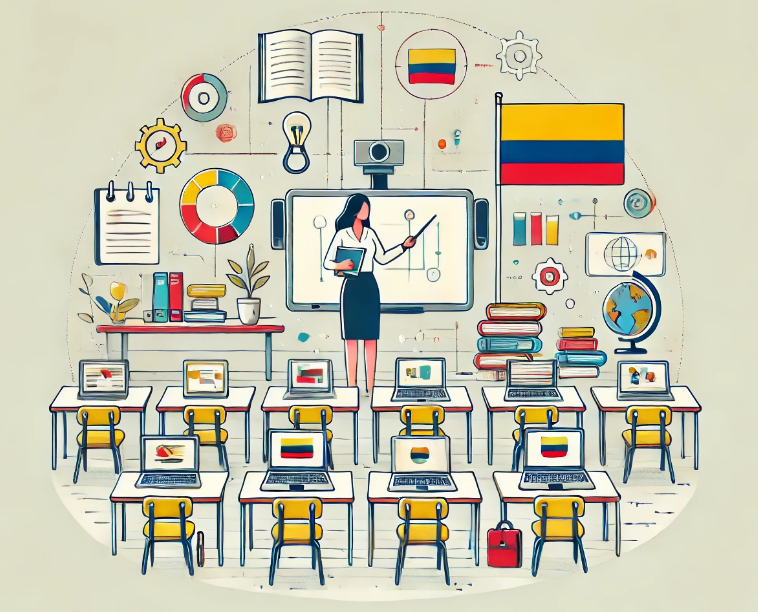 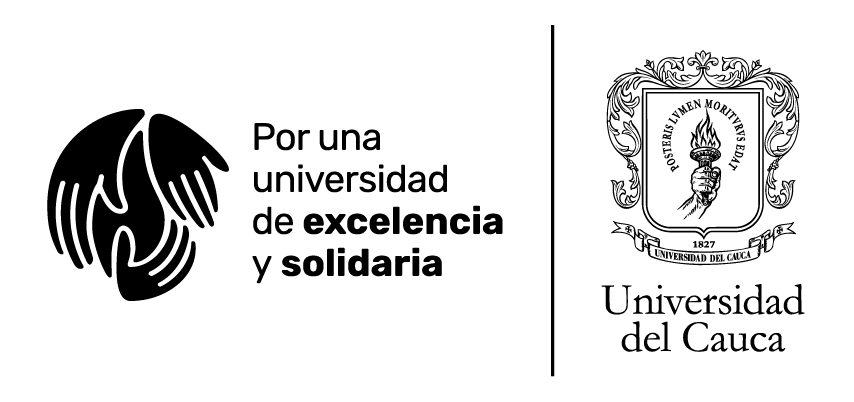 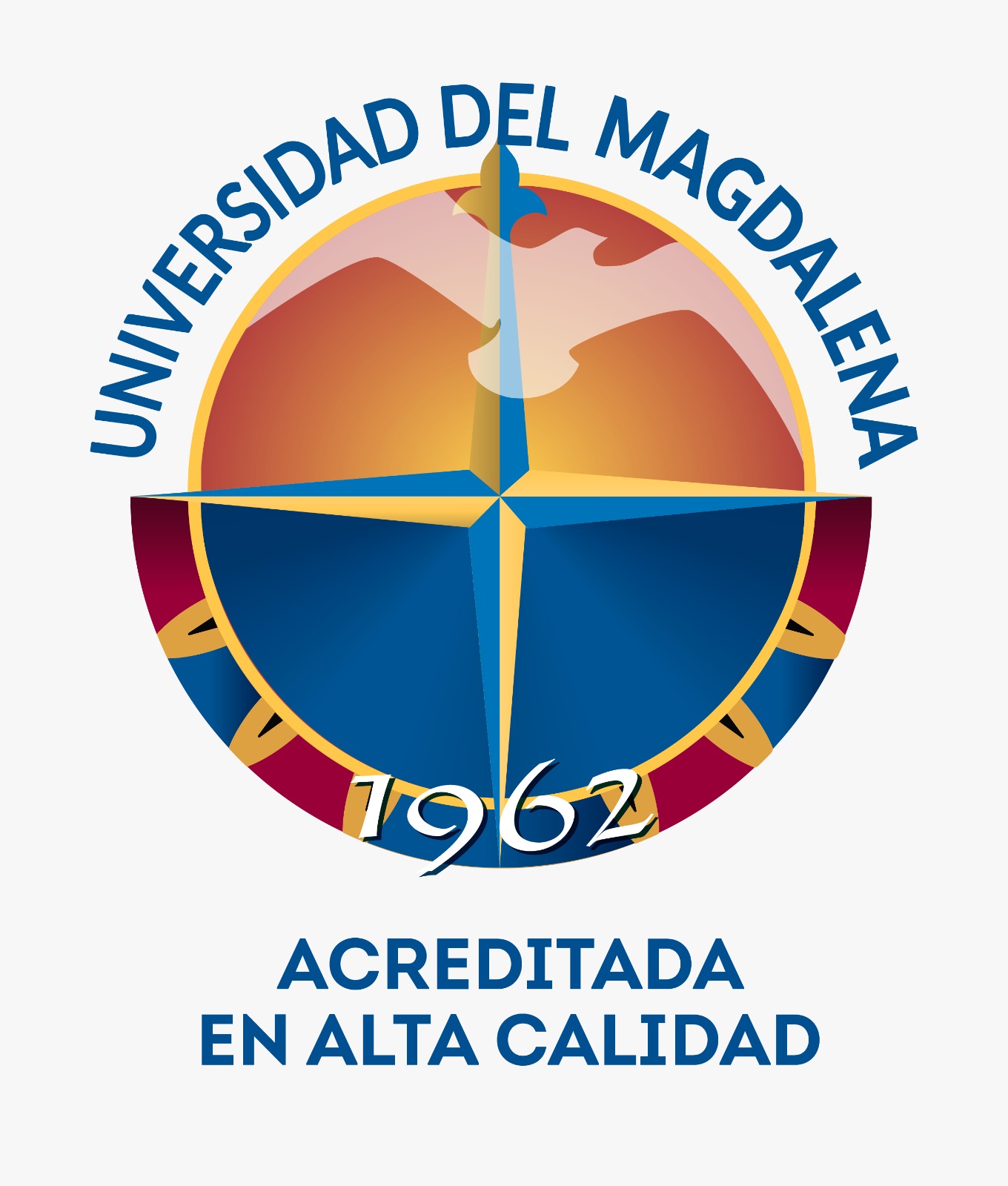 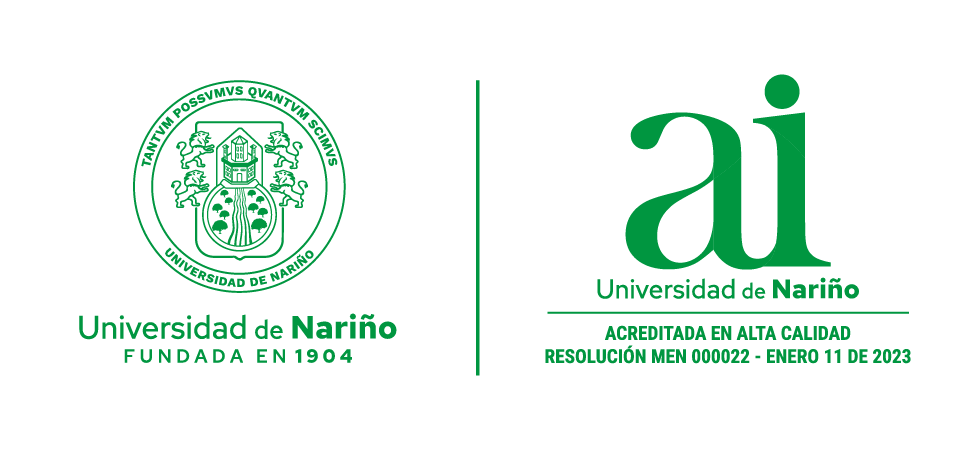 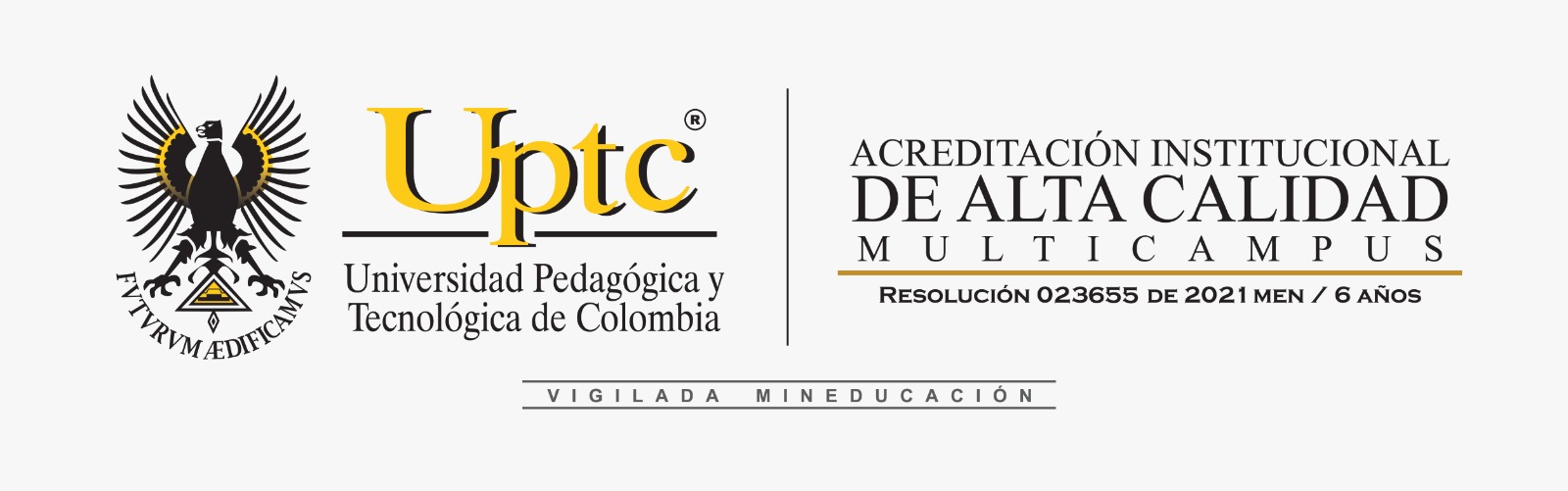 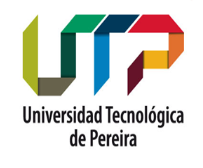 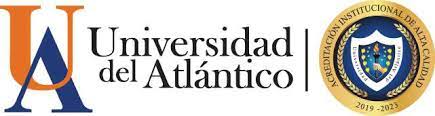 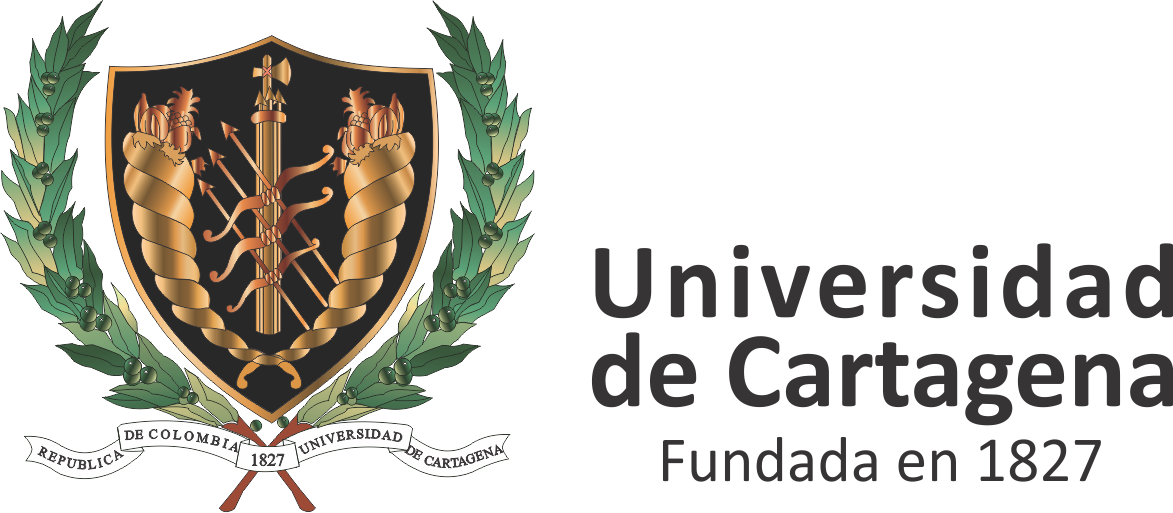 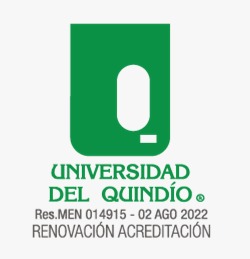 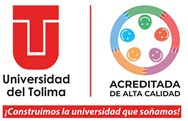 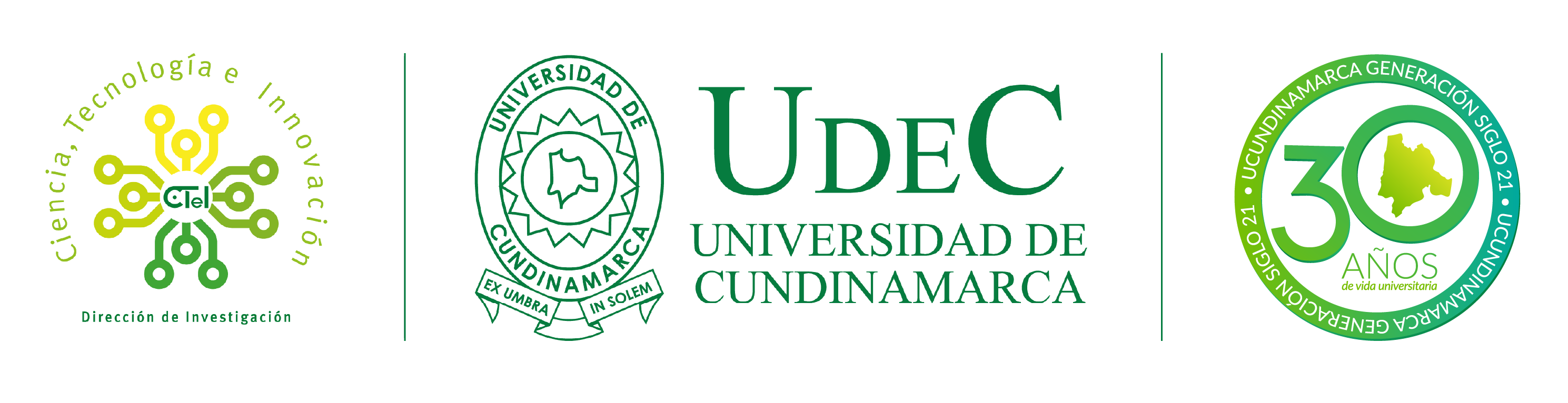 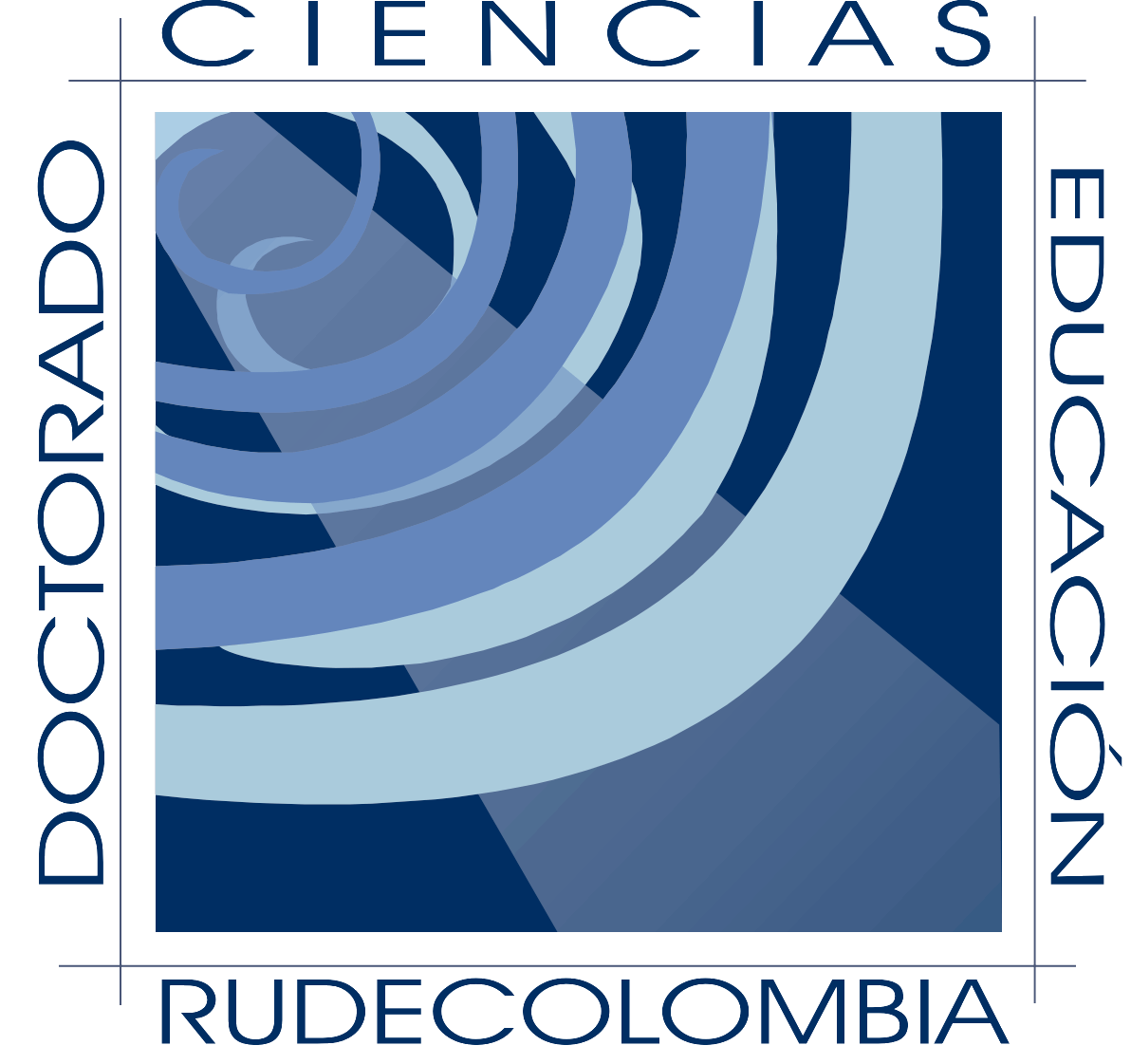 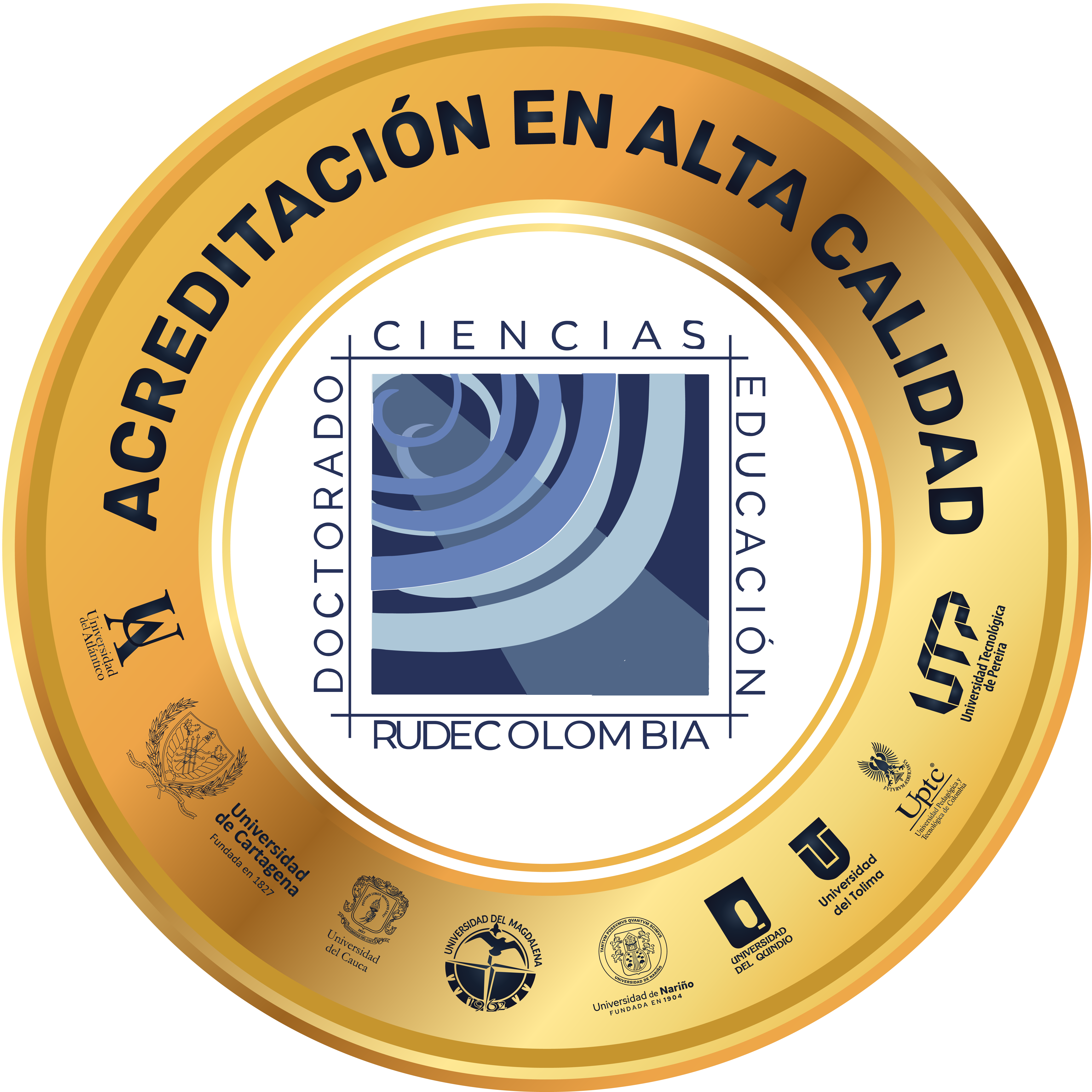 Propósito de la ponencia
Comprender cómo las creencias epistemológicas tecnológicas y educativas de los docentes influyen en sus prácticas pedagógicas.

Mostrar cómo estas creencias afectan la disposición y capacidad de los docentes para integrar tecnología en el aula.
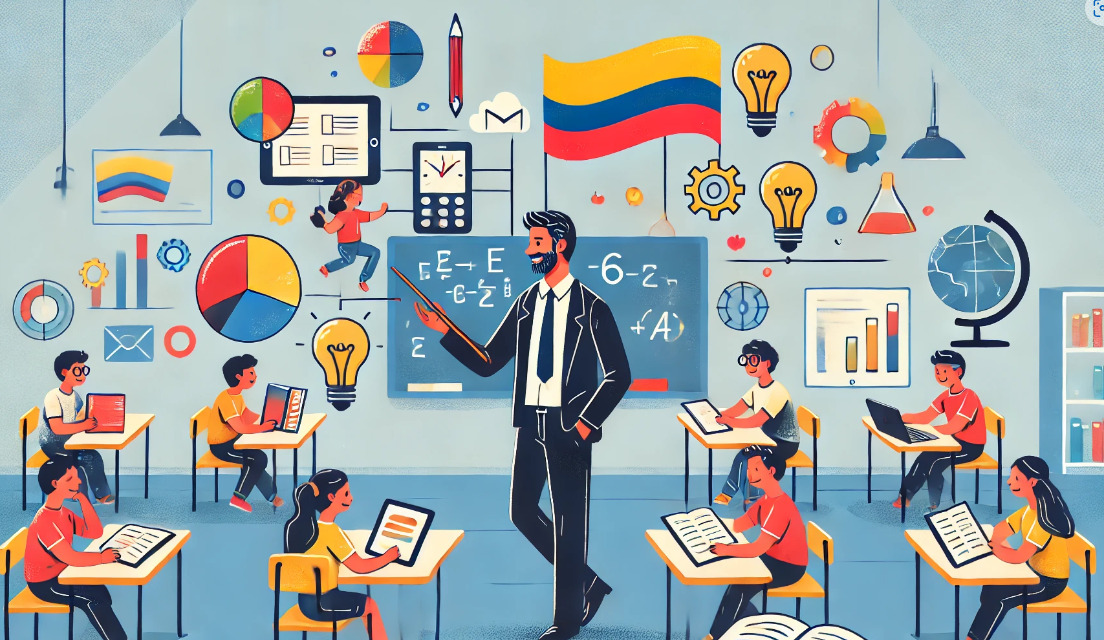 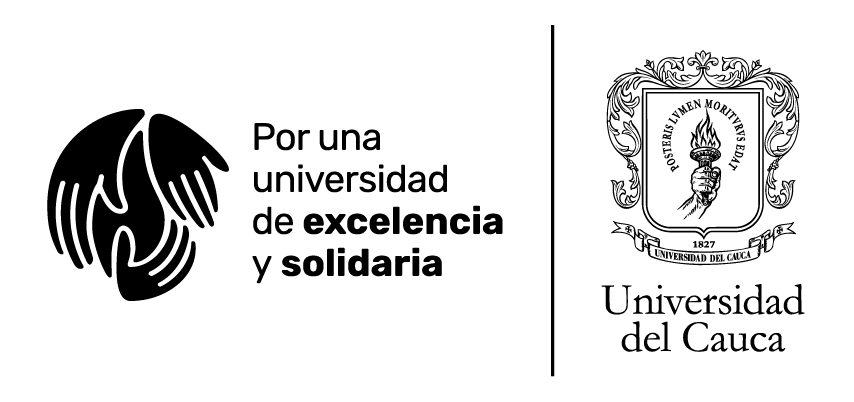 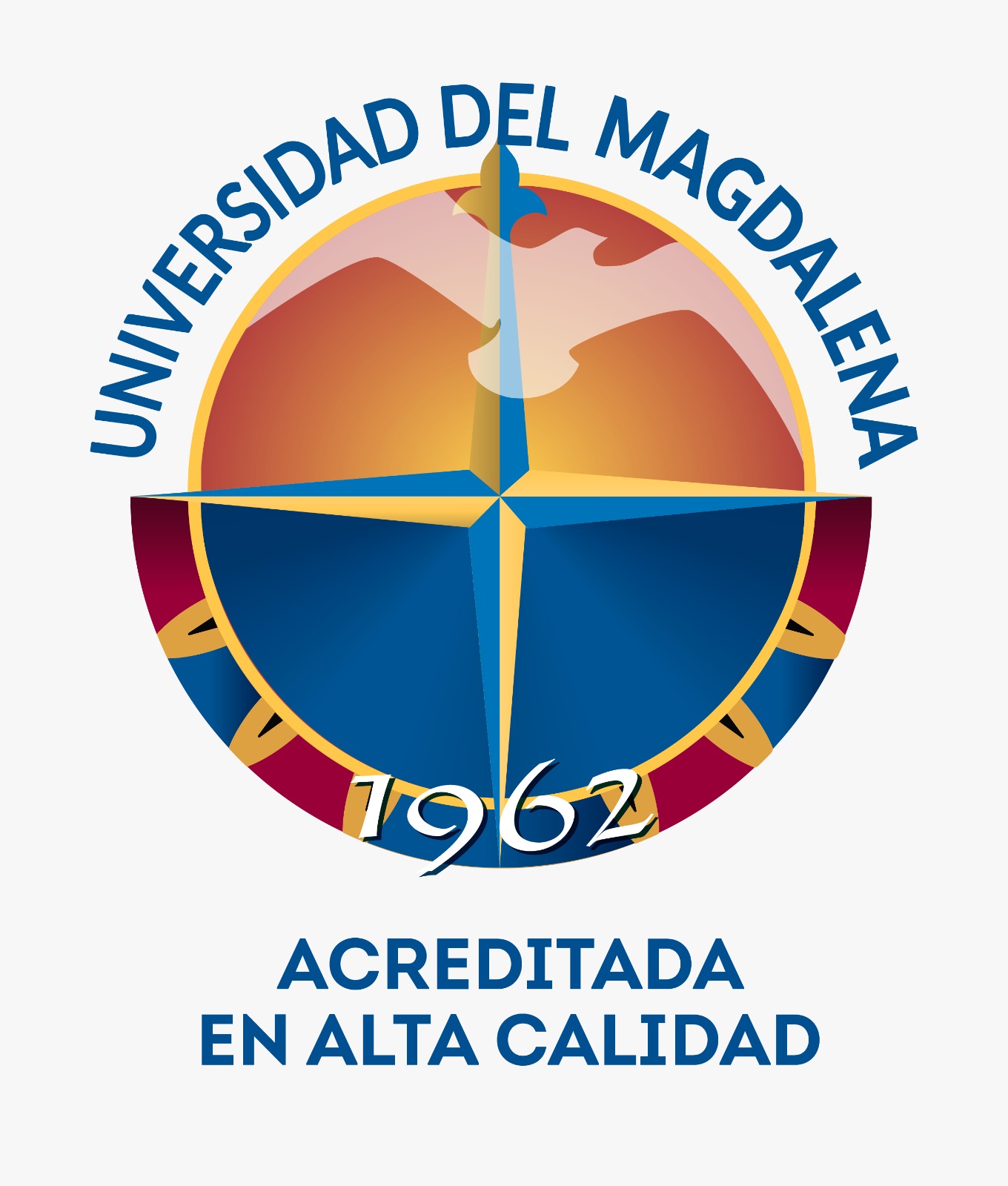 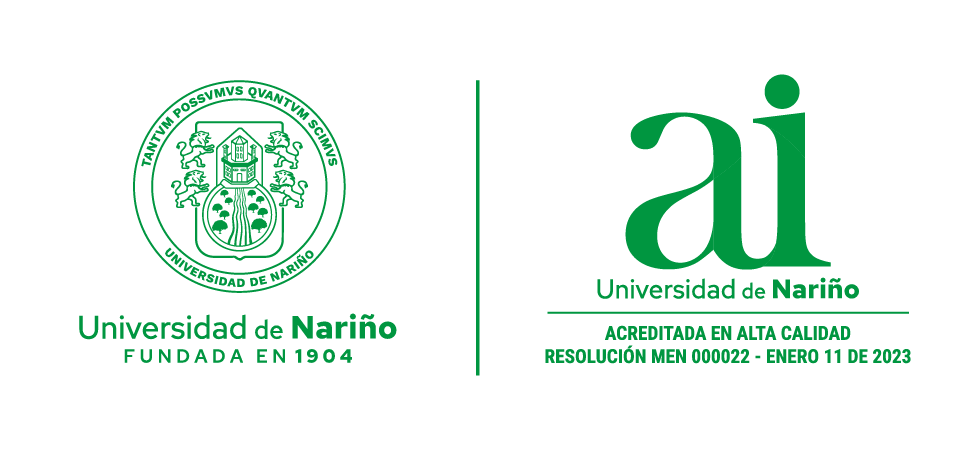 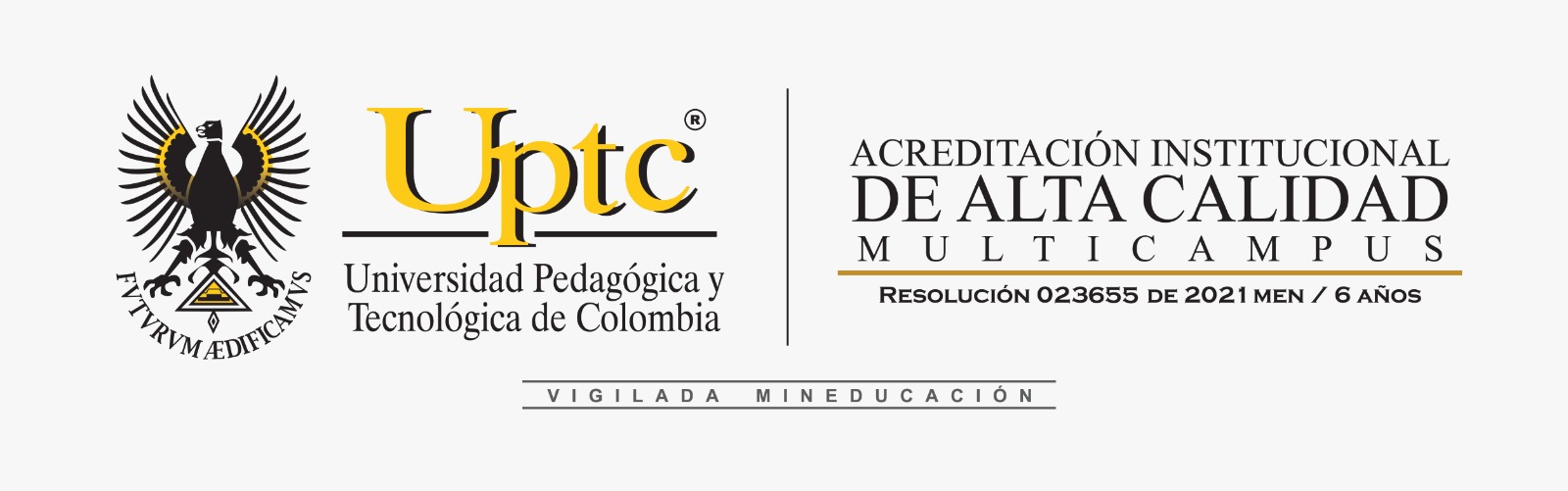 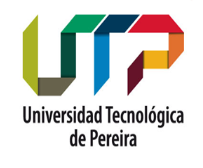 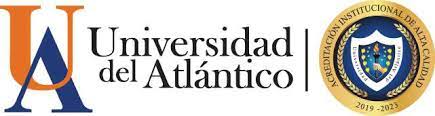 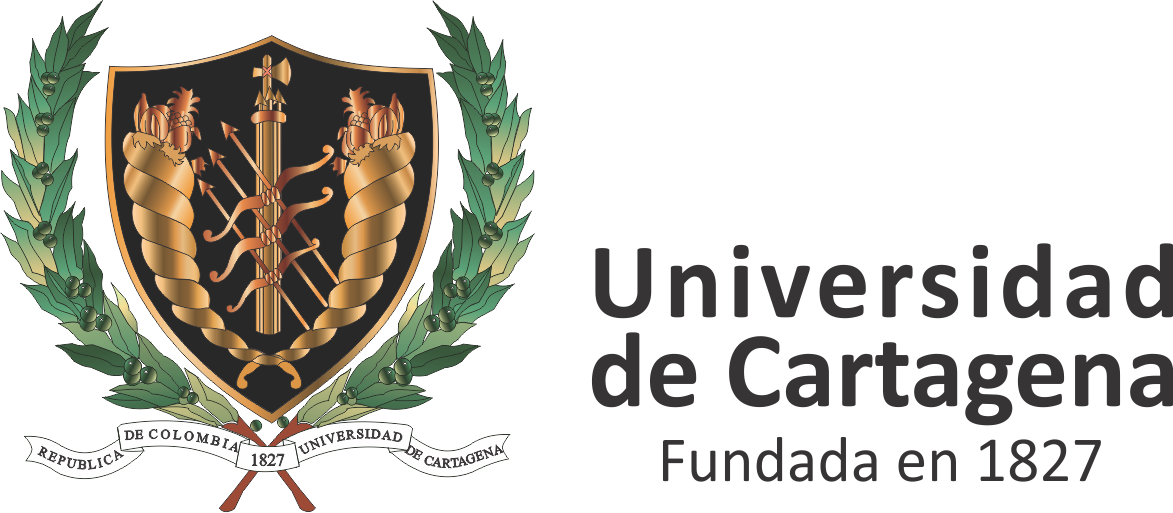 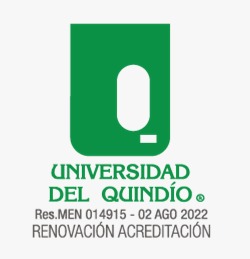 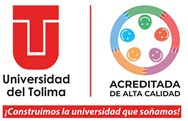 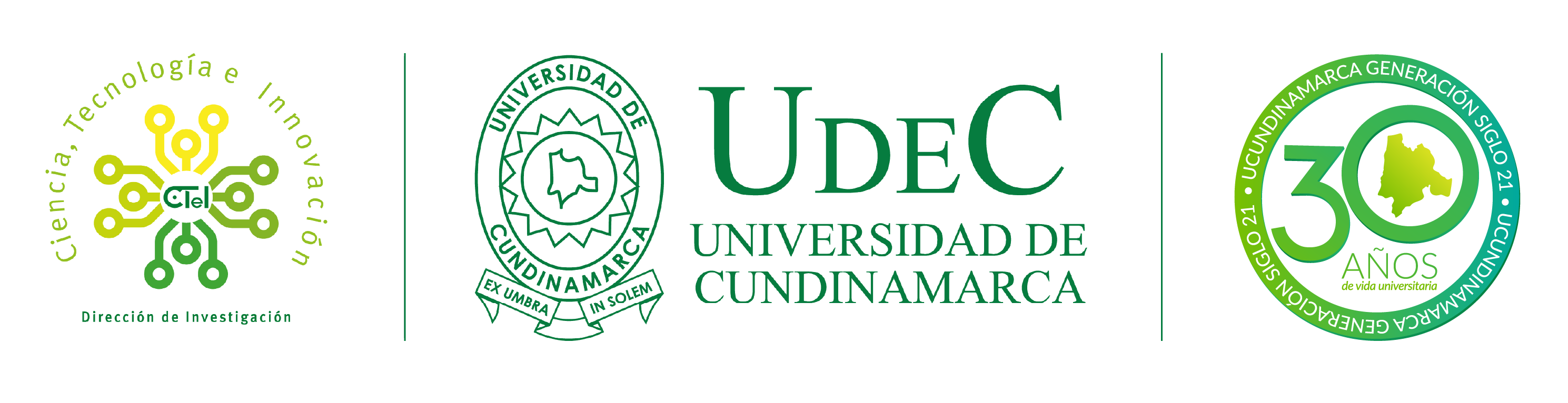 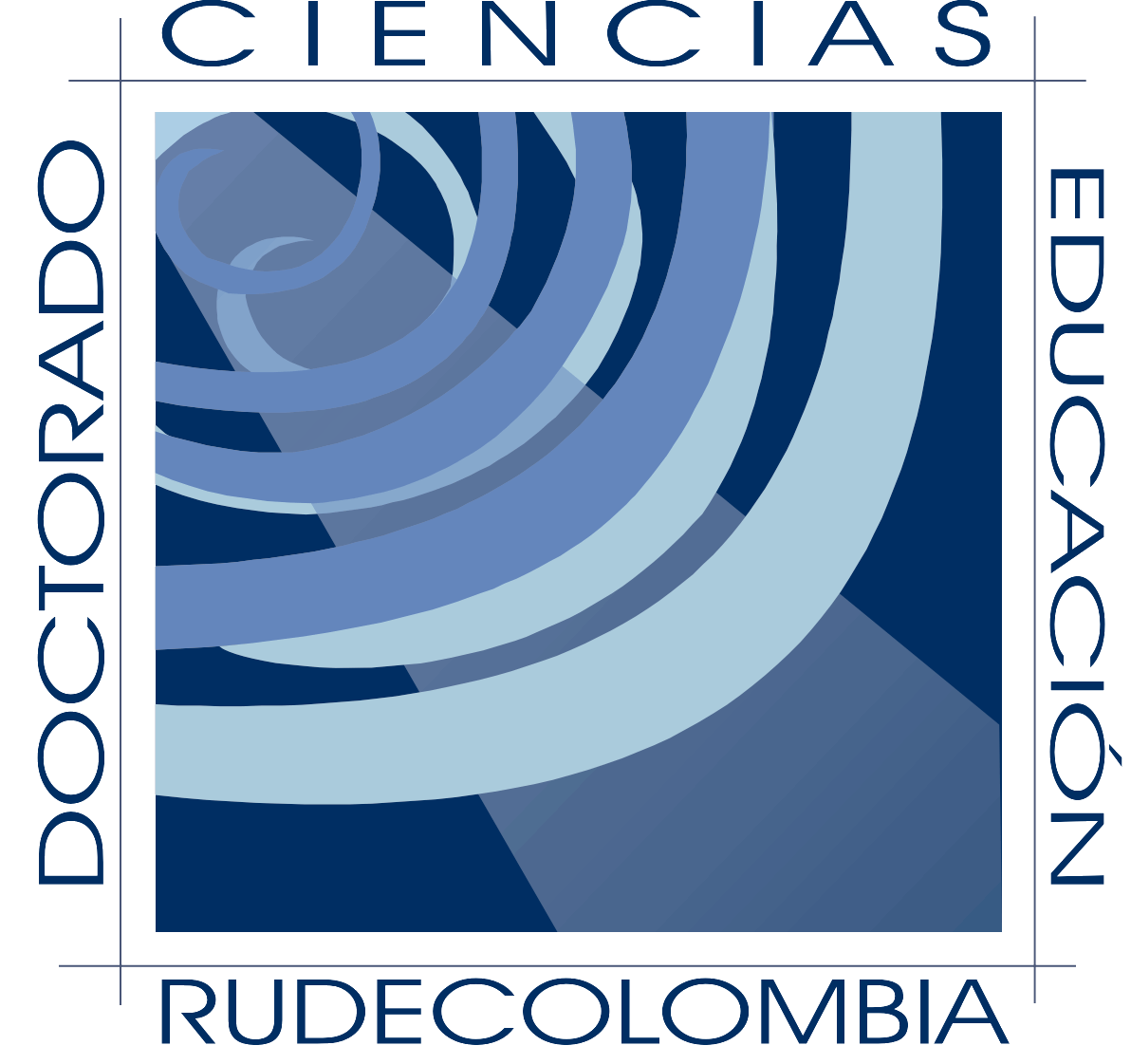 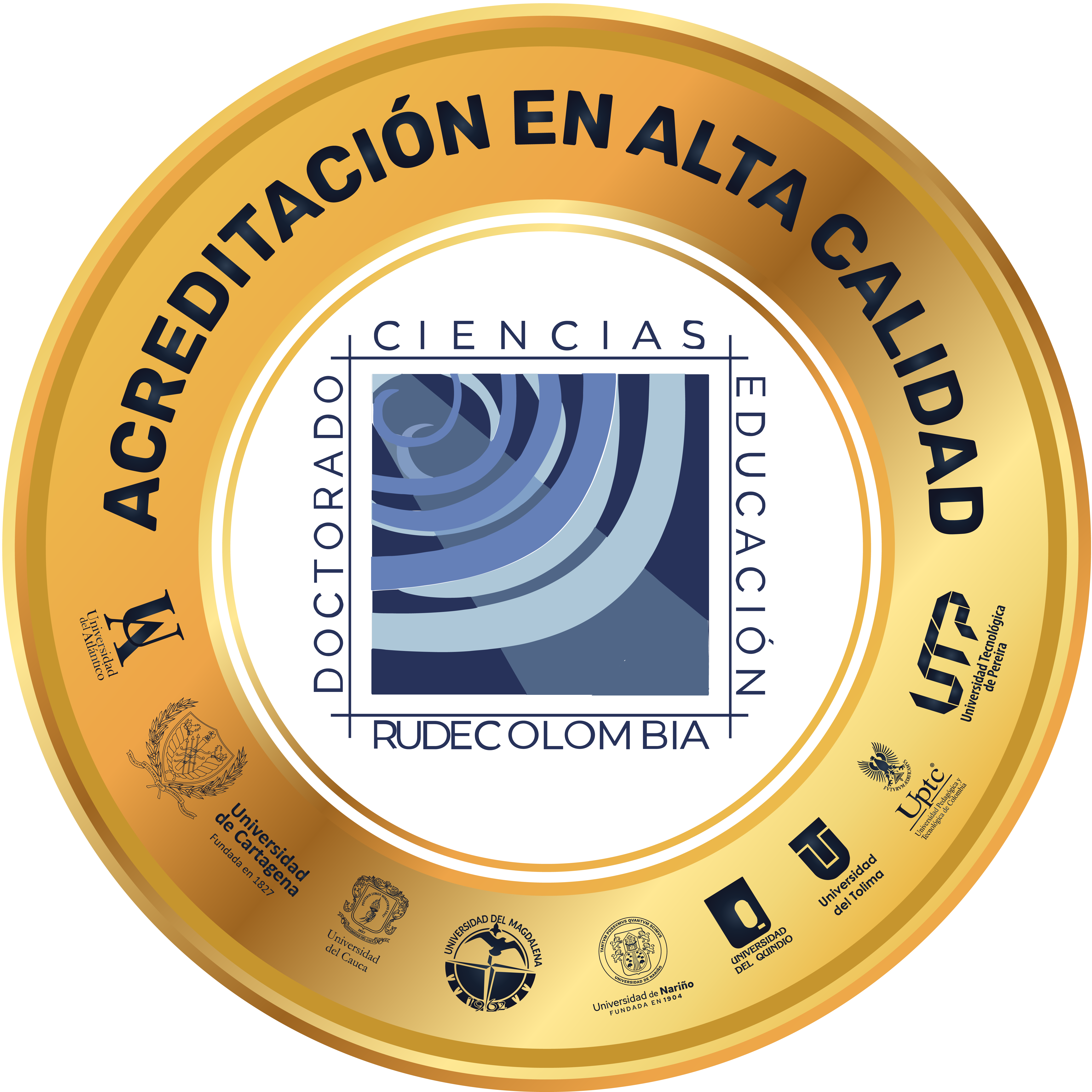 Conceptos Centrales
Integración tecnológica: Uso de la tecnología con fines instruccionales, formativos y educativos (An & Reigeluth, 2011).
Sistema de creencias: Grupos o categorías de creencias que influyen en las actitudes y comportamientos de los docentes en su práctica pedagógica (Fives & Buehl, 2012).
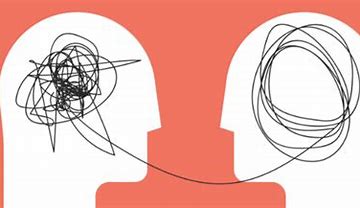 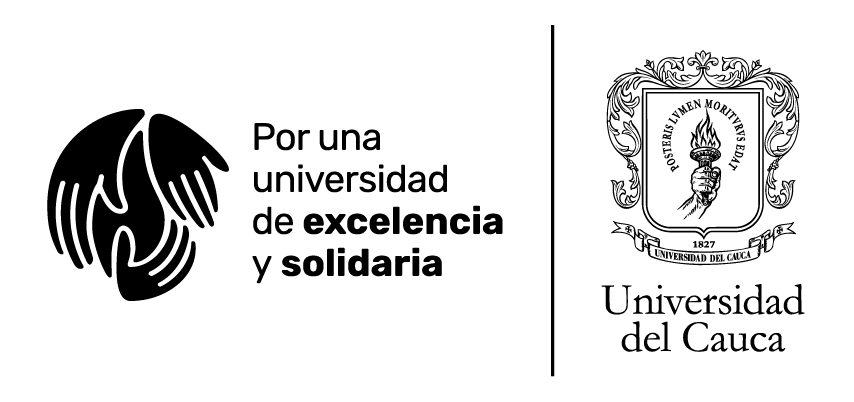 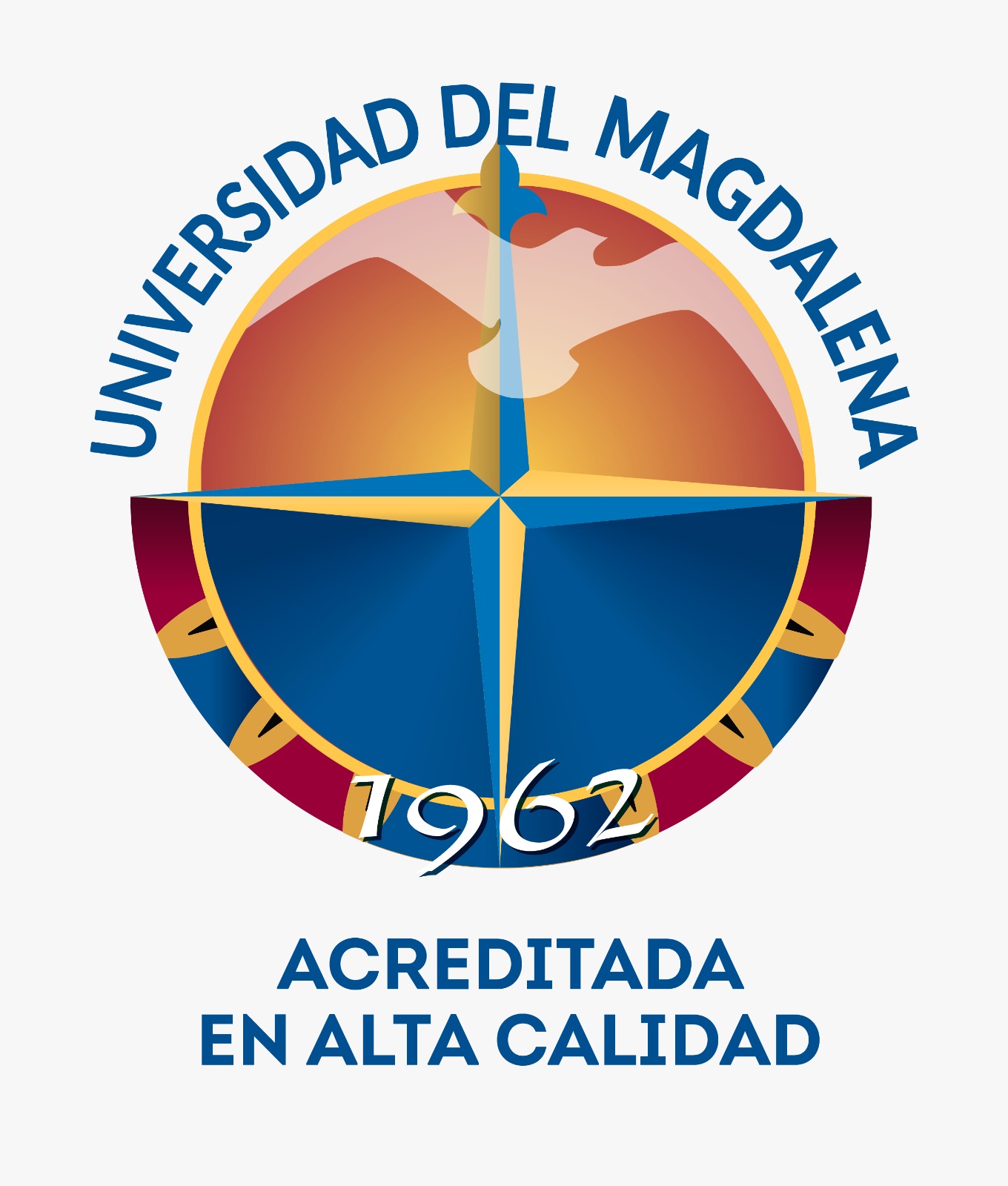 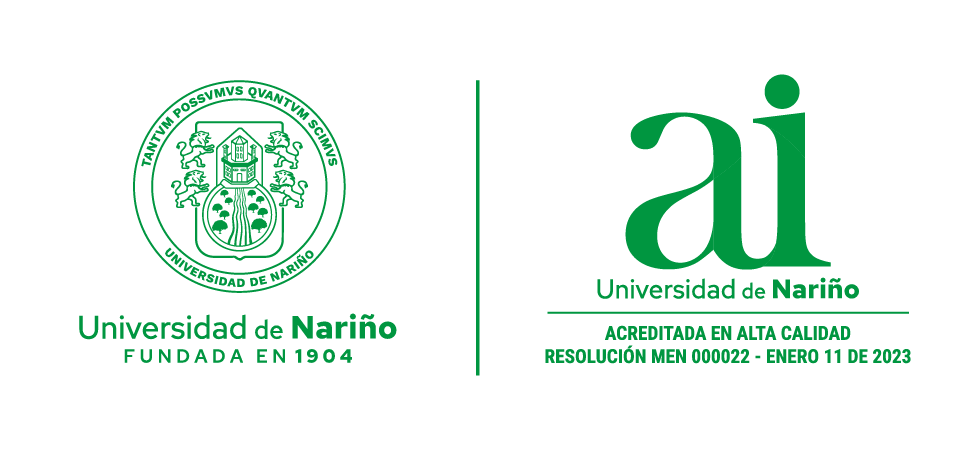 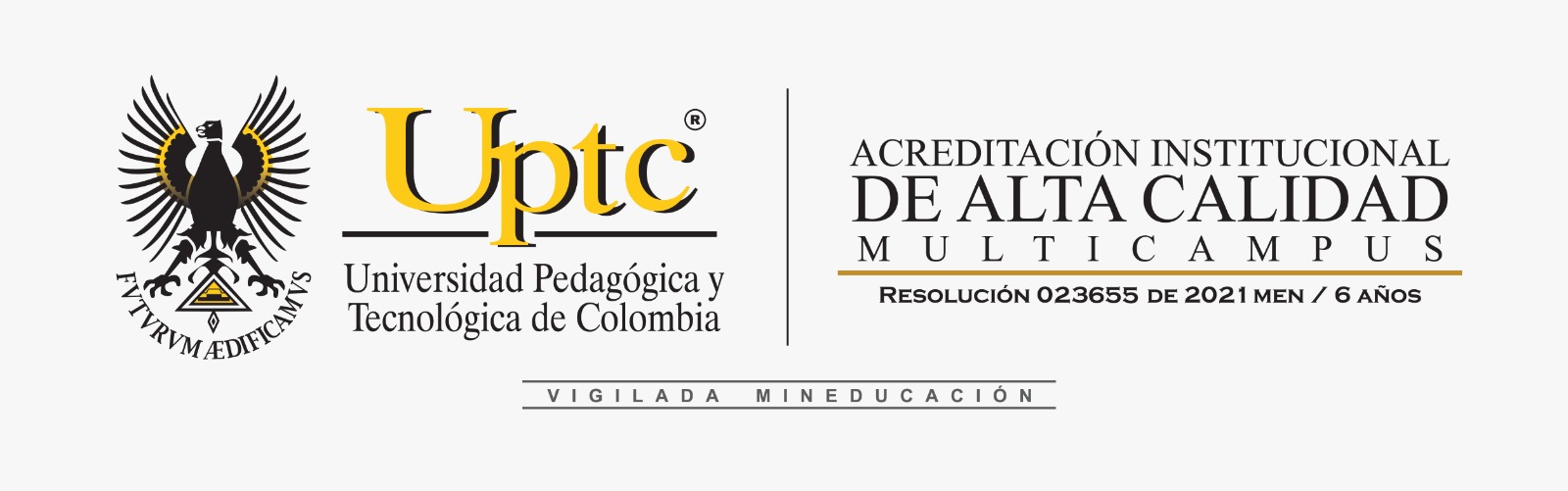 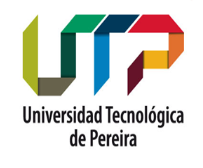 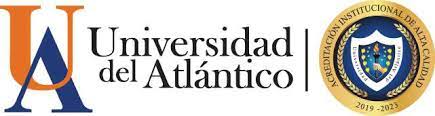 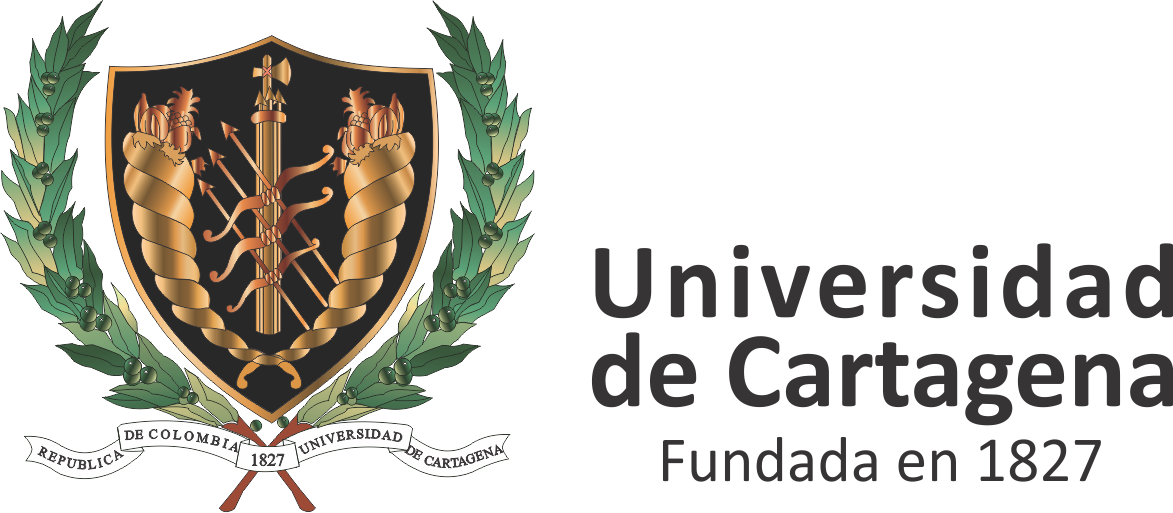 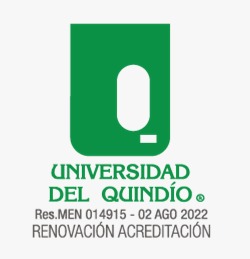 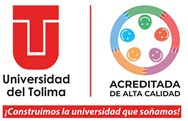 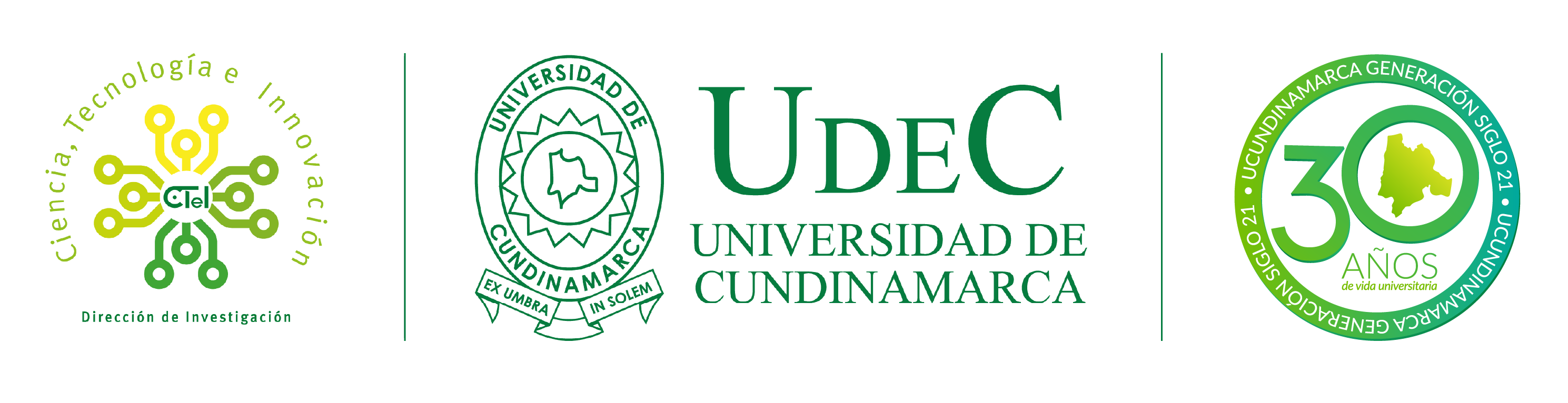 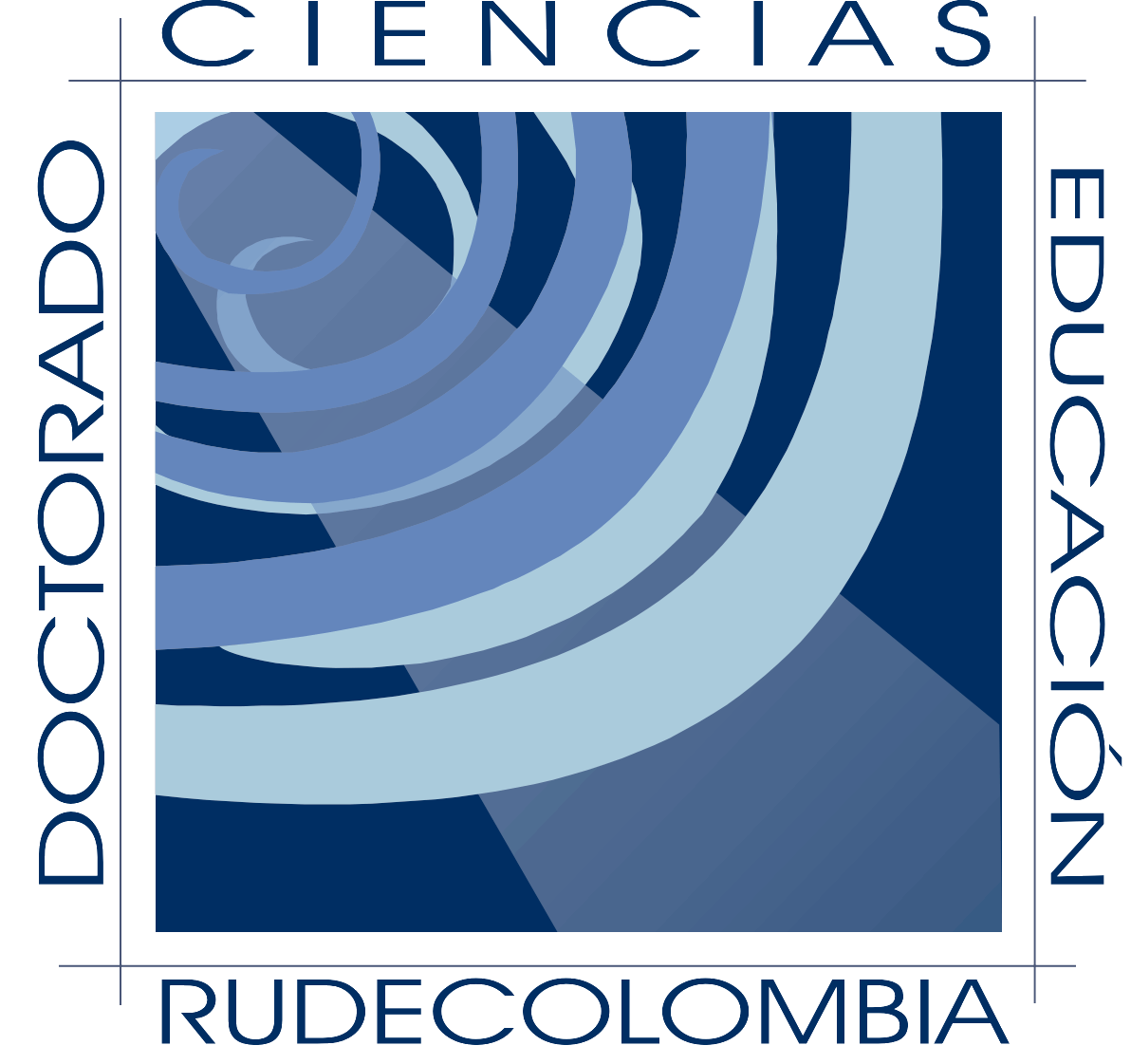 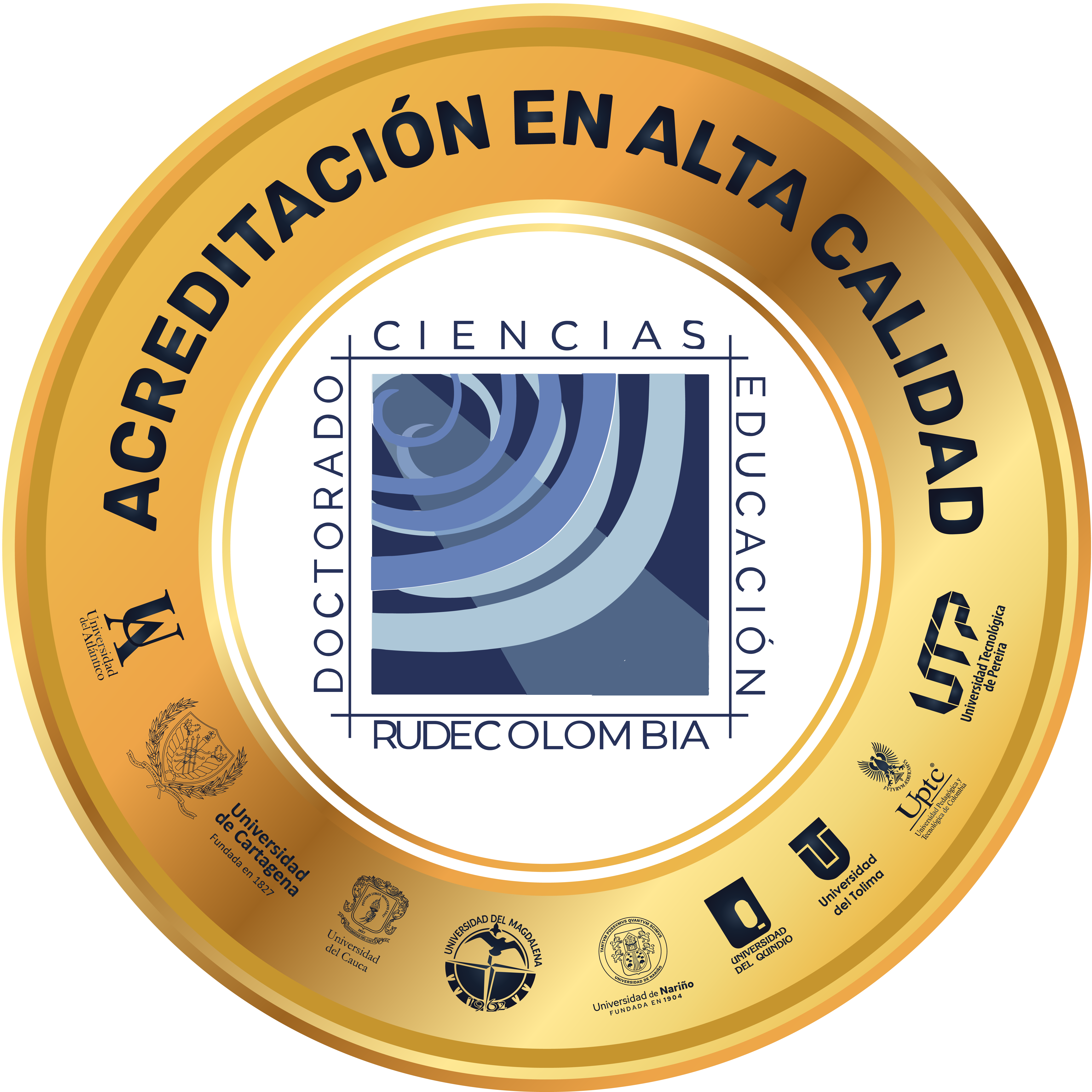 Conceptos Centrales
Tipos de creencias relevantes: 
Creencias epistemológicas: Percepción sobre la producción, validación y transmisión del conocimiento (Hofer & Pintrich, 1997).
Creencias pedagógicas: Enfoques hacia la enseñanza y el aprendizaje (Chan & Elliott, 2004).
Creencias sobre la tecnología: La tecnología como herramienta neutral o como factor transformador.
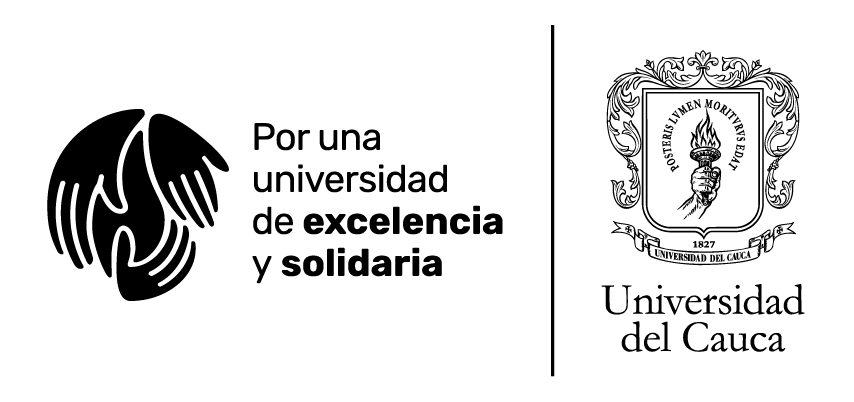 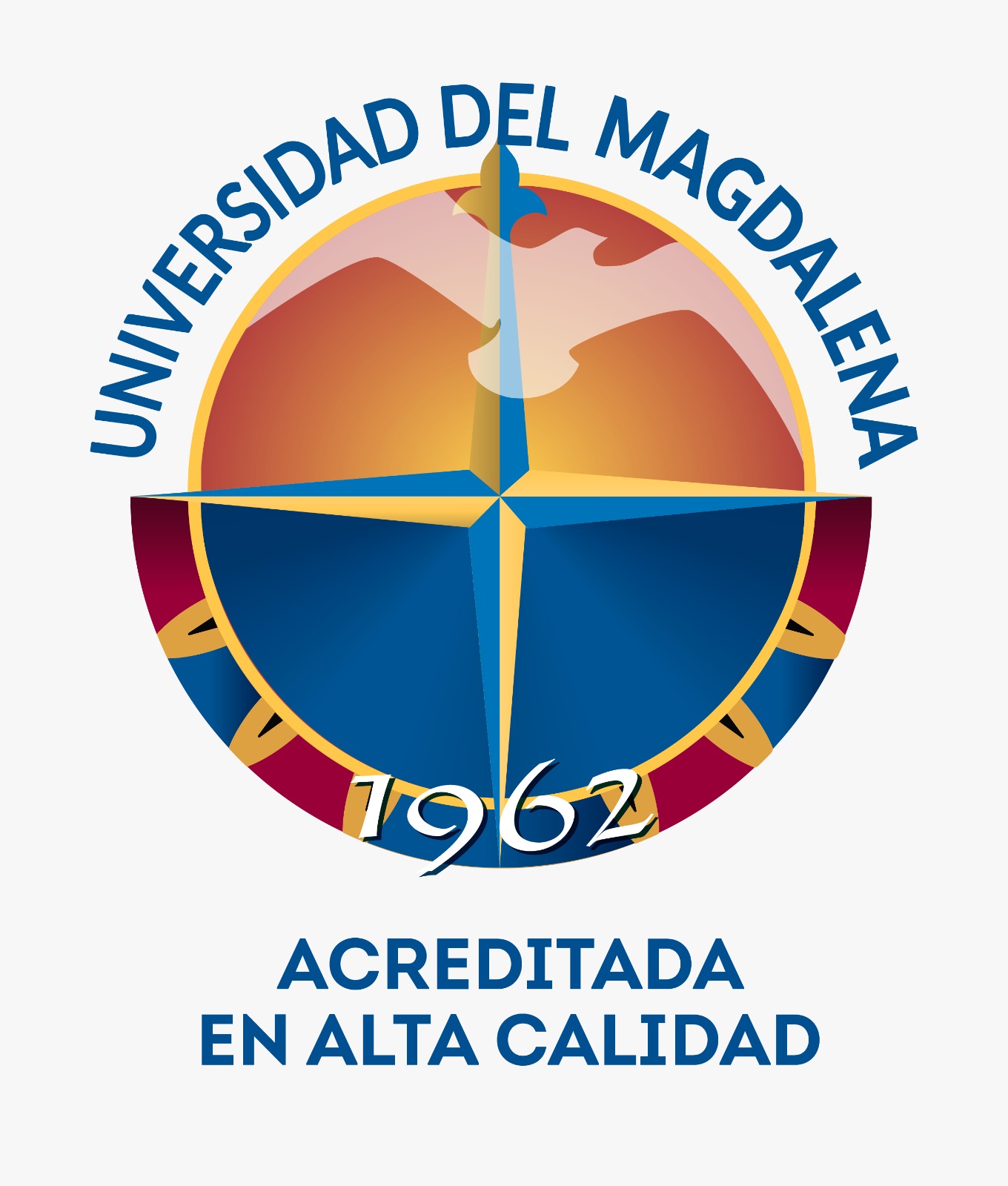 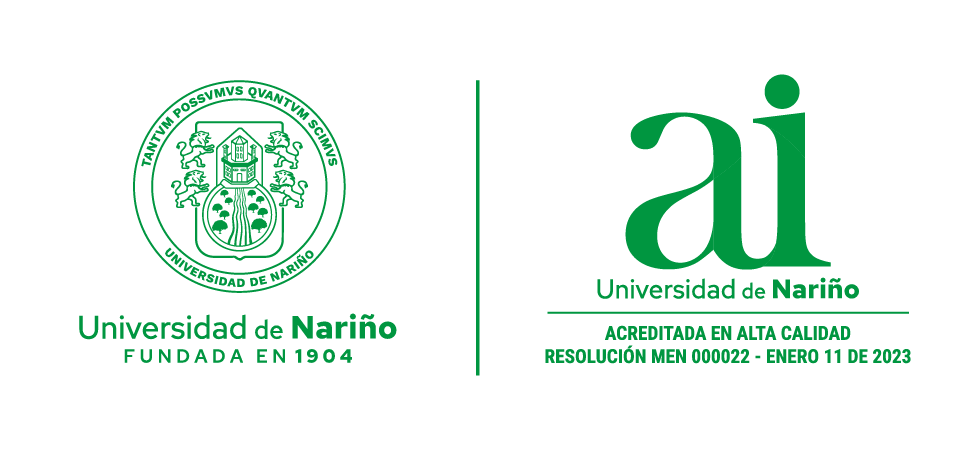 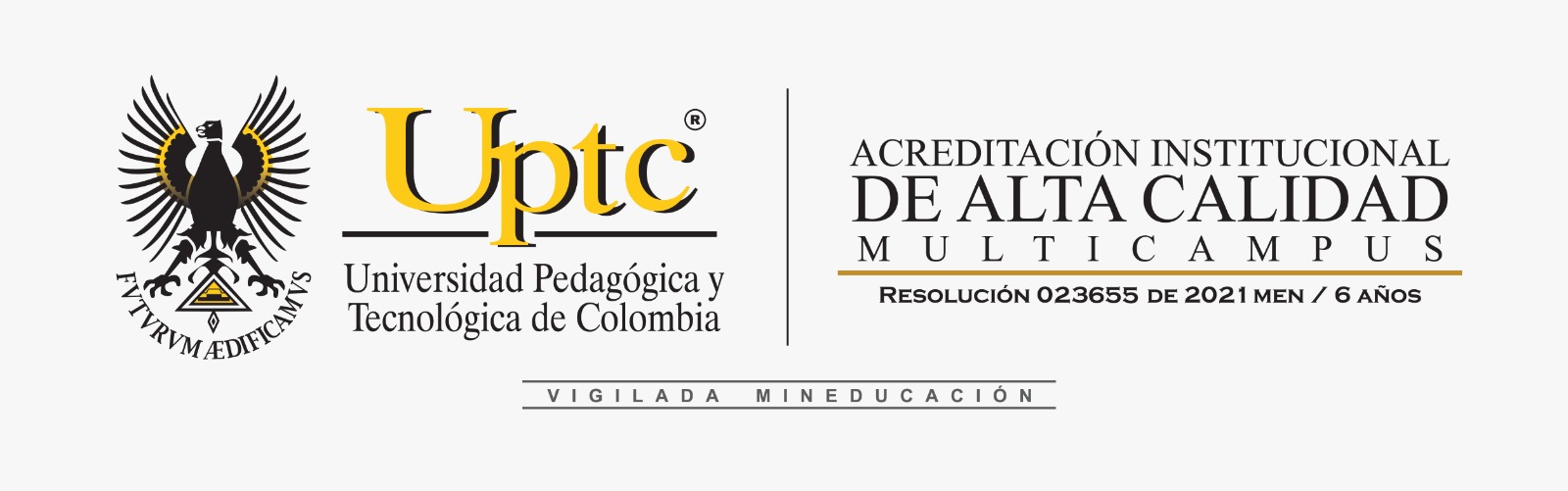 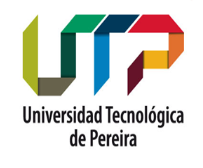 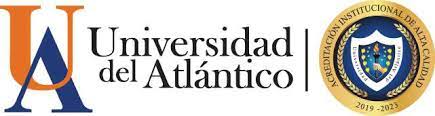 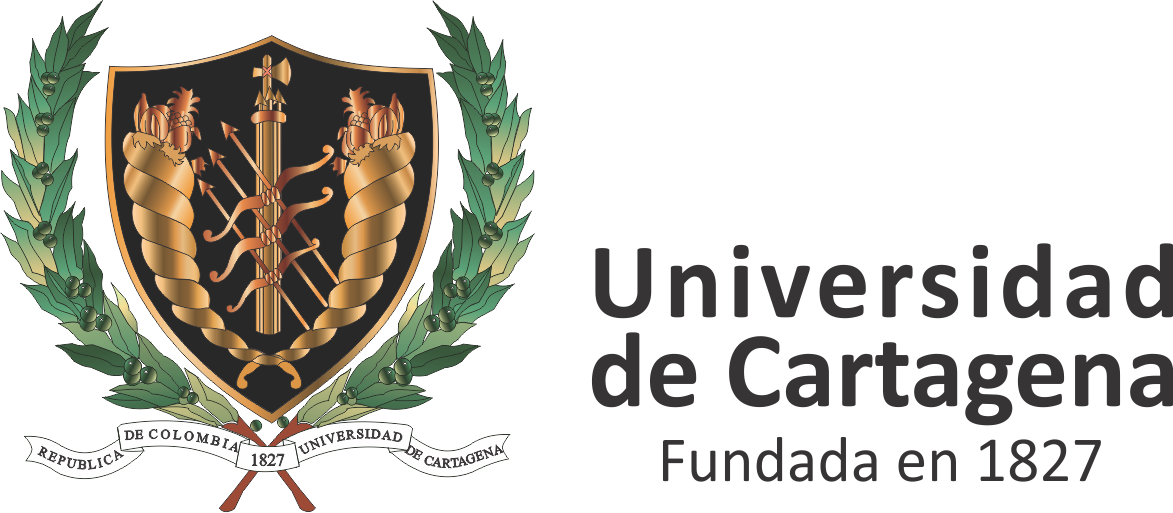 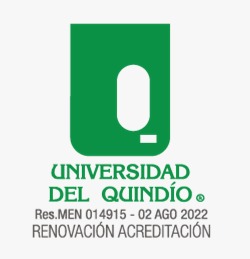 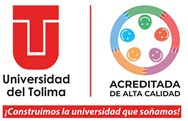 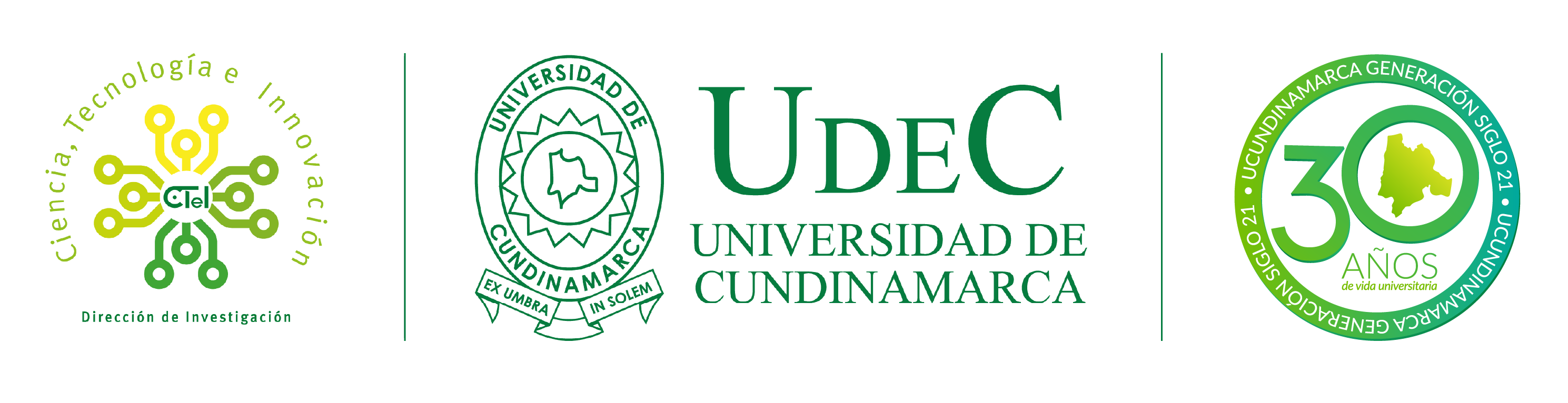 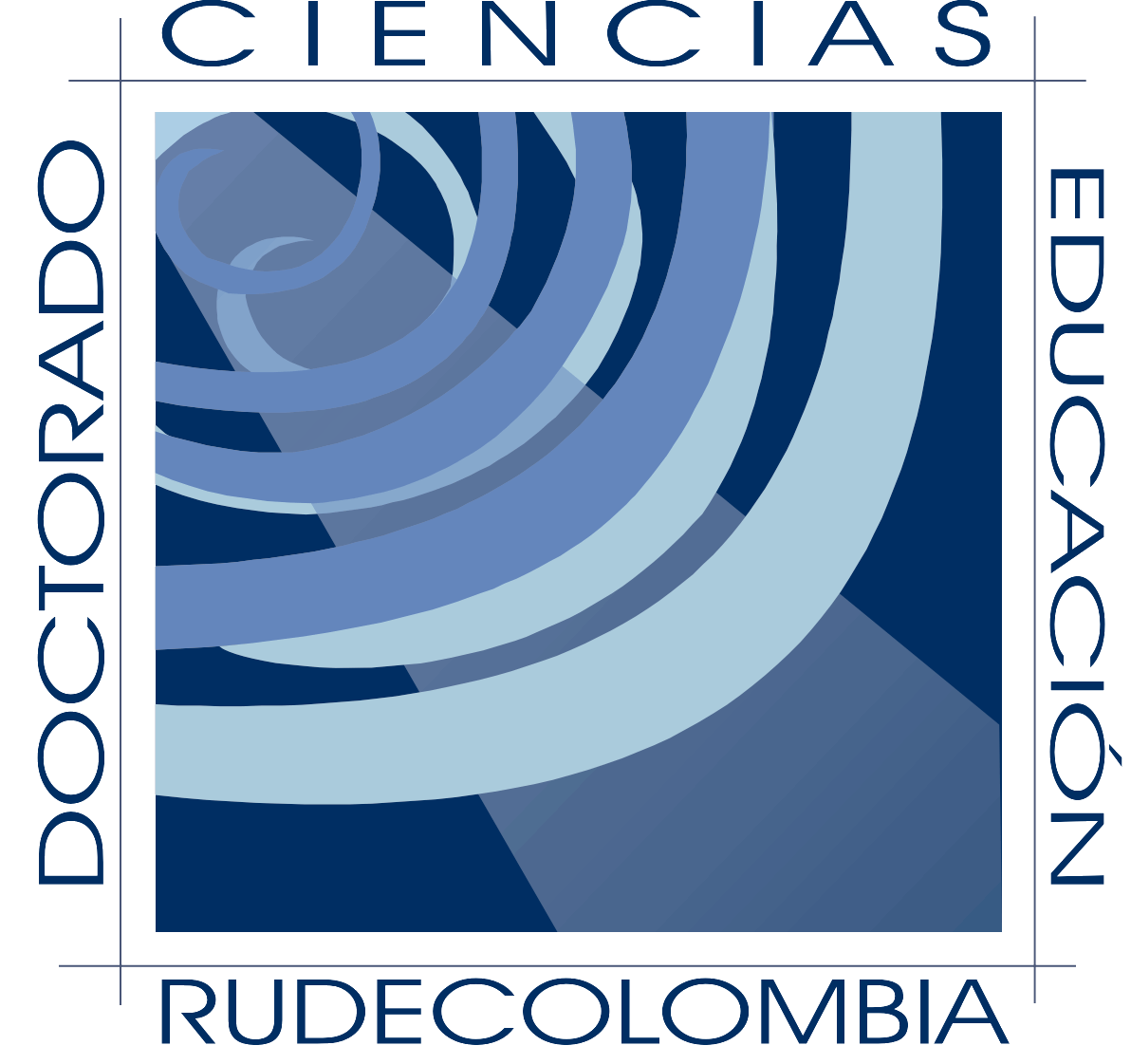 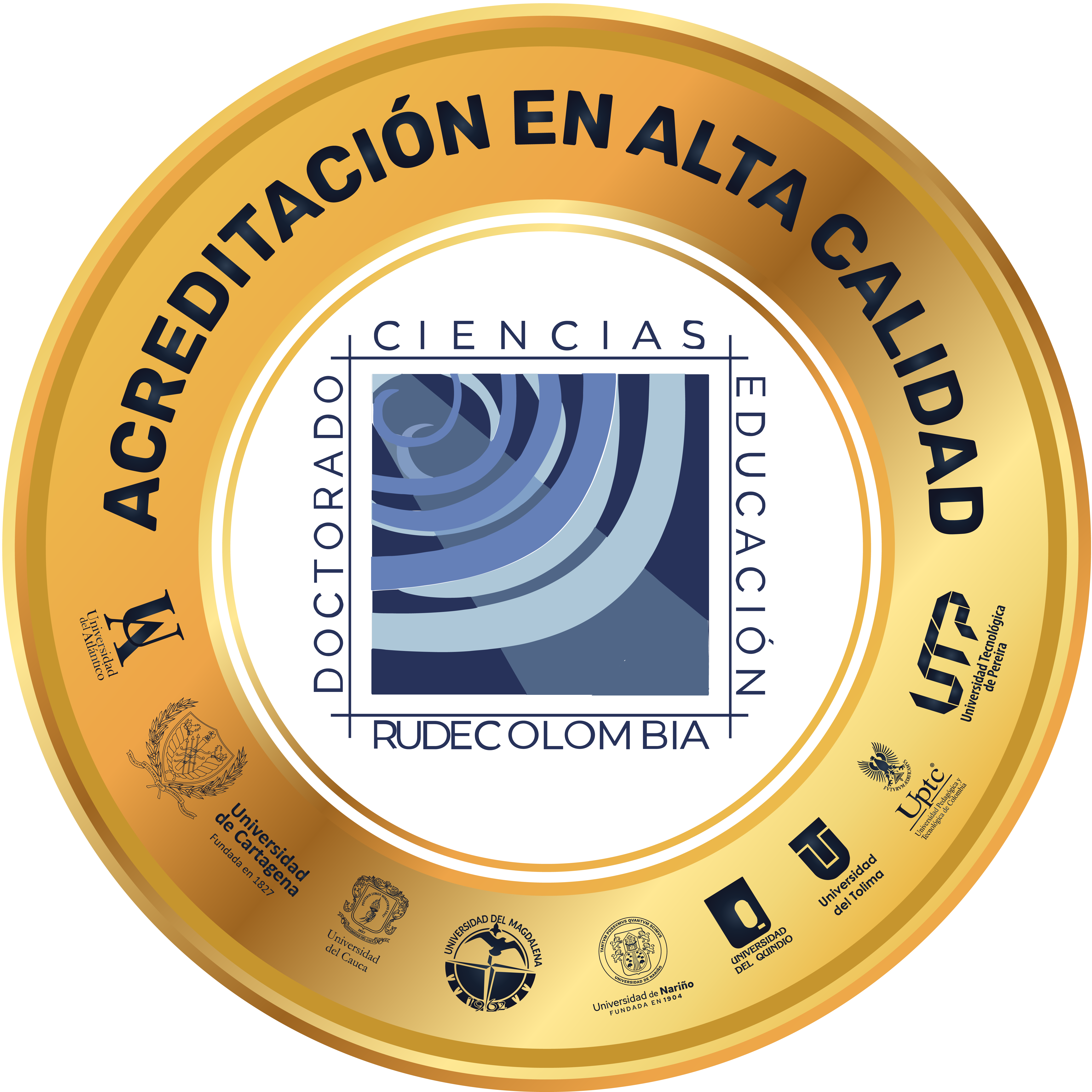 Desarrollo de las creencias docentes
Niveles de desarrollo de las creencias según Perry (1970):
Nivel absolutista: El conocimiento es estable y aceptado por consenso.
Nivel relativista: El conocimiento depende del contexto y la interpretación.
Nivel evaluativista: El conocimiento se interpreta y contextualiza críticamente.
Ejemplos de cómo estas creencias impactan la práctica pedagógica:

Docentes que valoran el conocimiento científico, pero subestiman la pedagogía (Schommer, 1994).
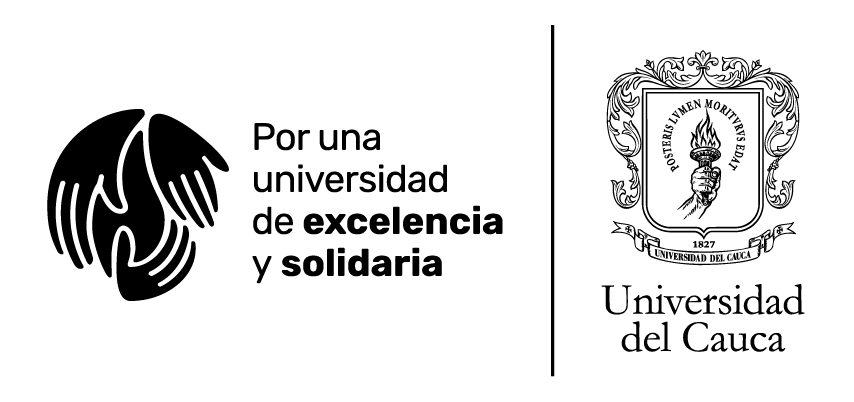 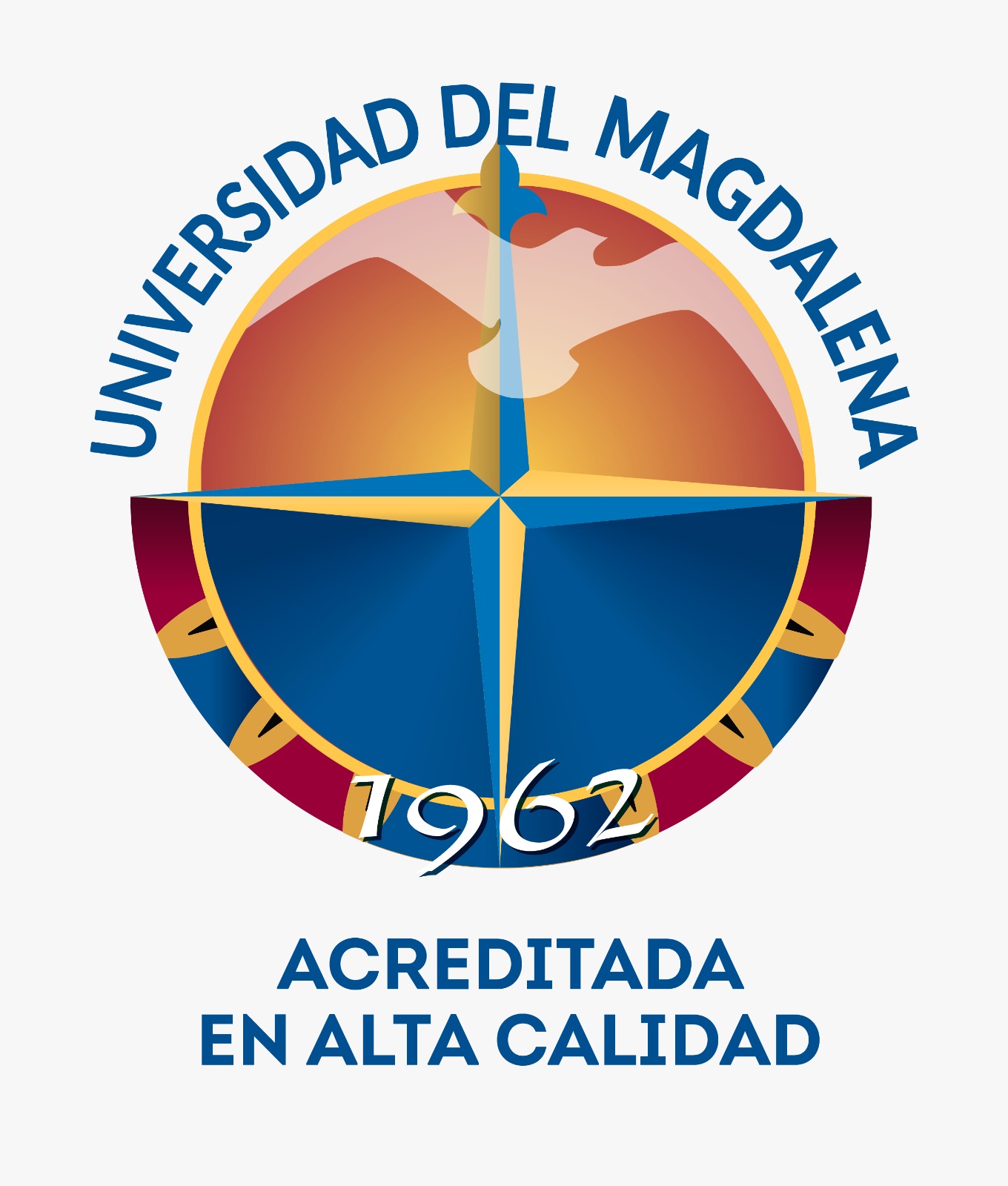 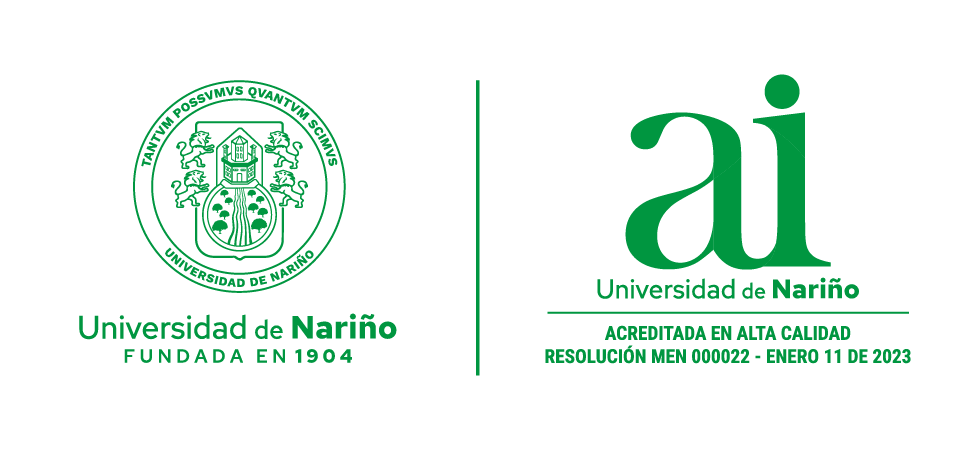 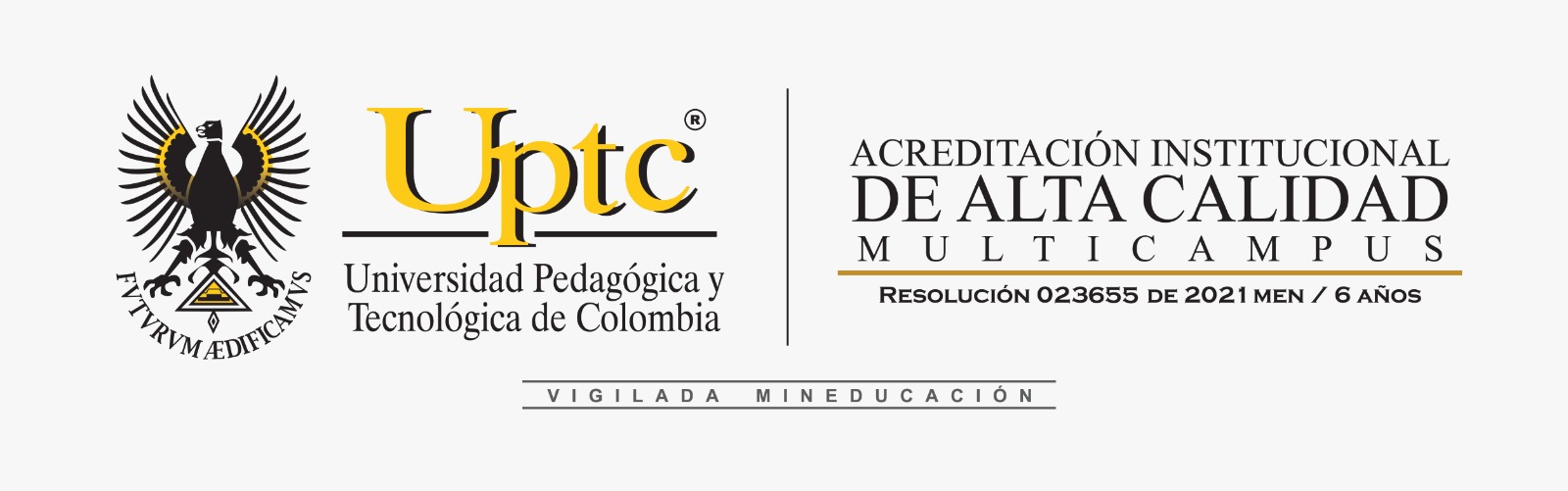 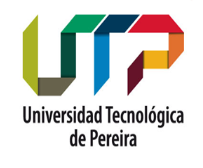 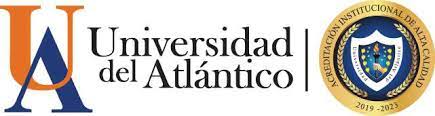 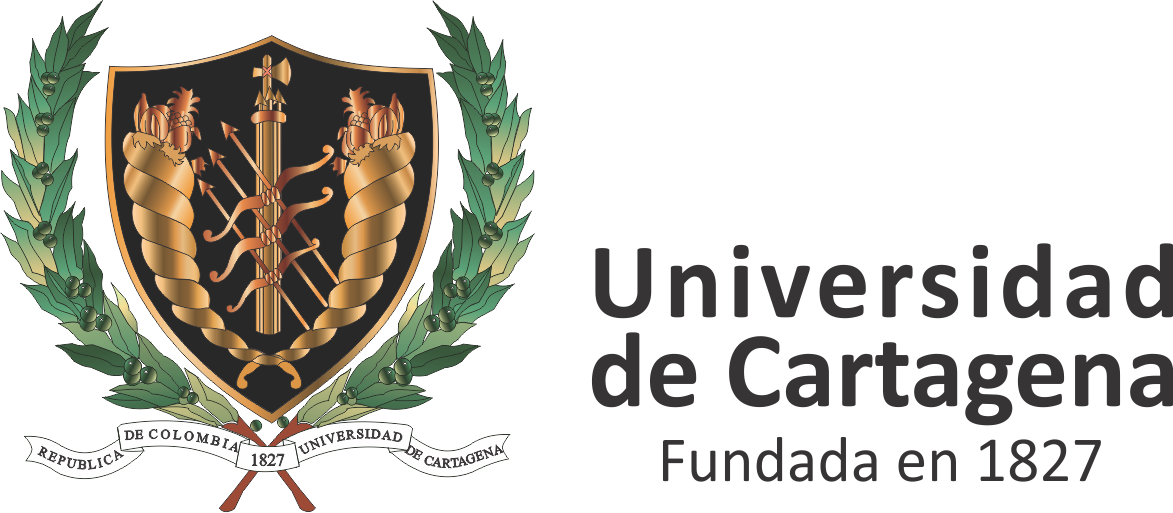 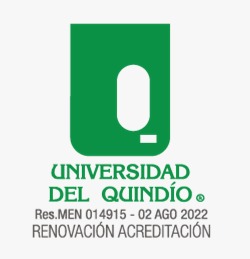 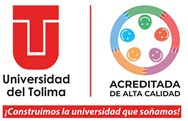 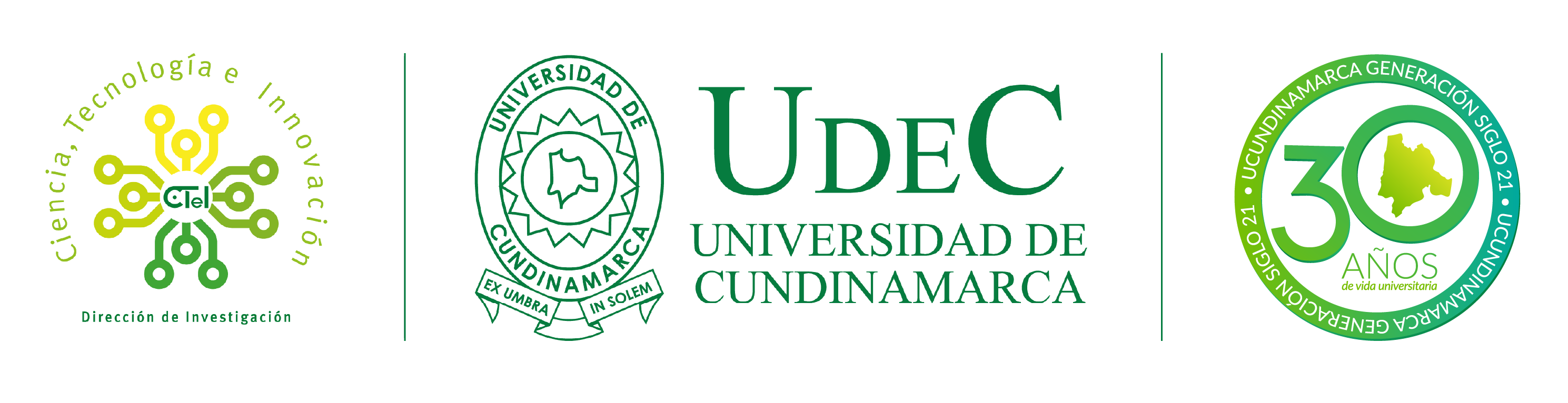 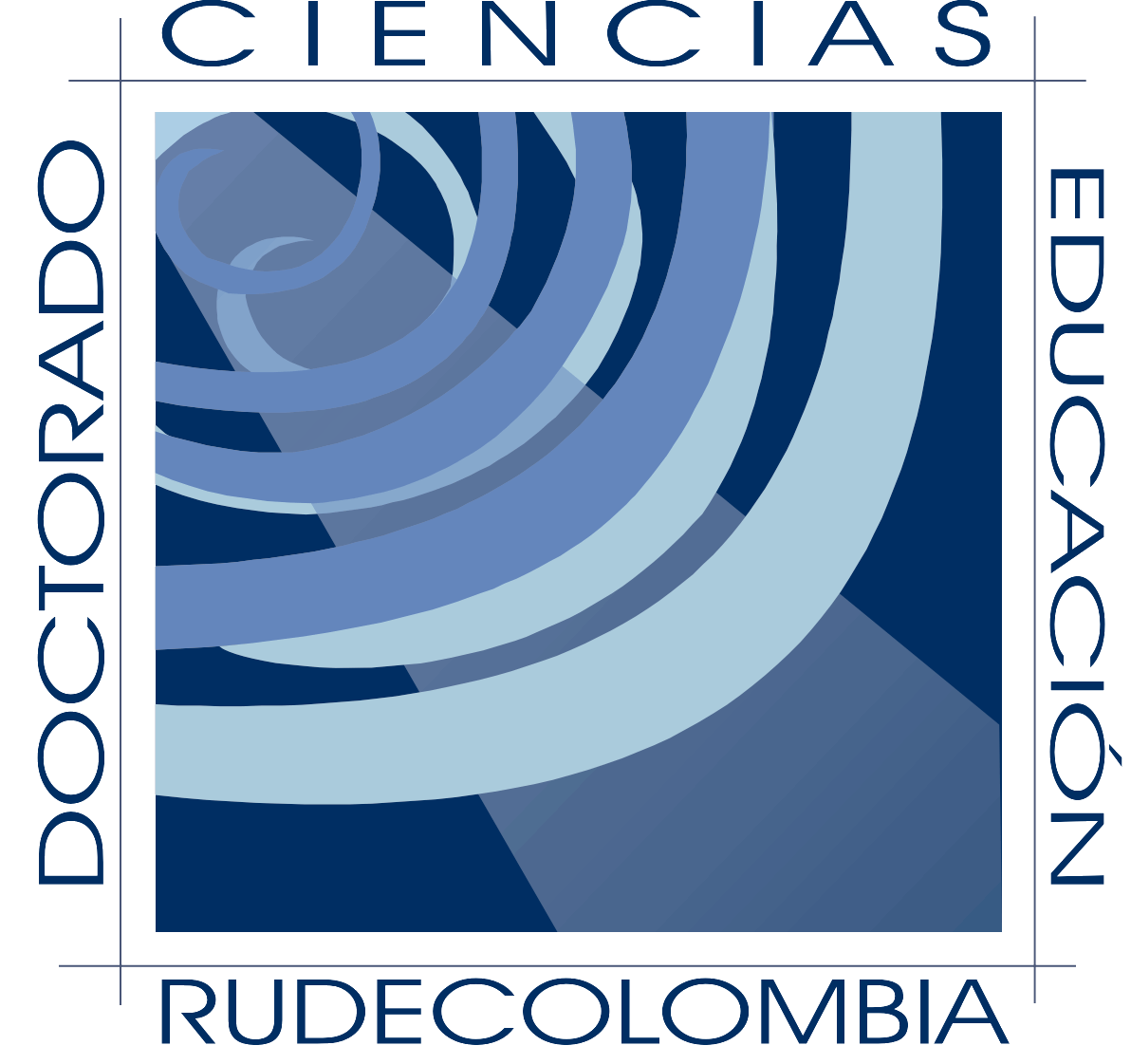 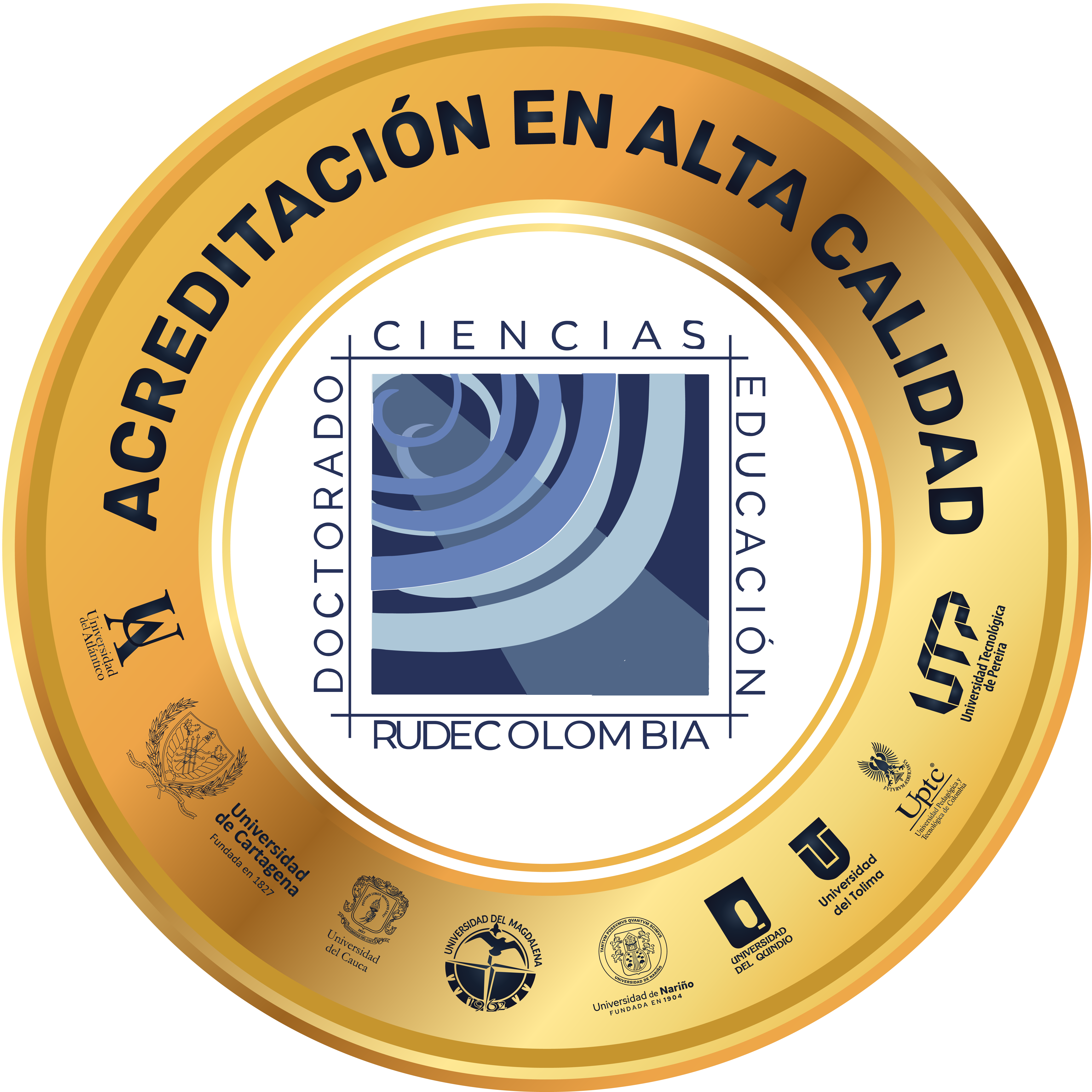 Desafiando la formación de creencias
Creencias pedagógicas centradas en el docente vs. centradas en el estudiante.

Recomendaciones:

Promover el desarrollo de creencias sofisticadas para una integración tecnológica más crítica y equilibrada.
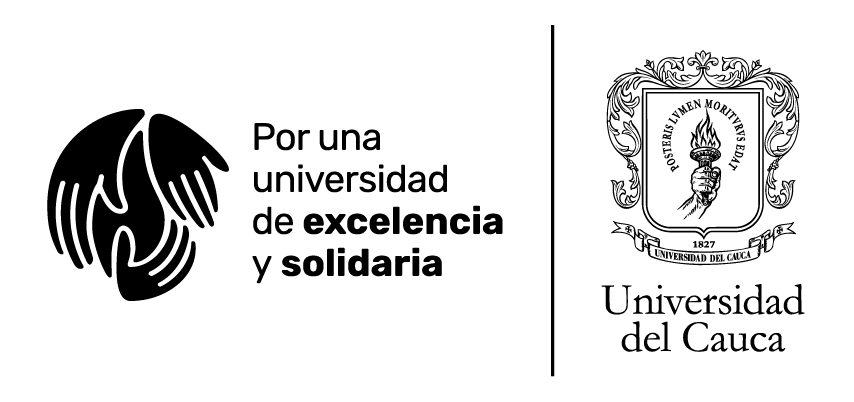 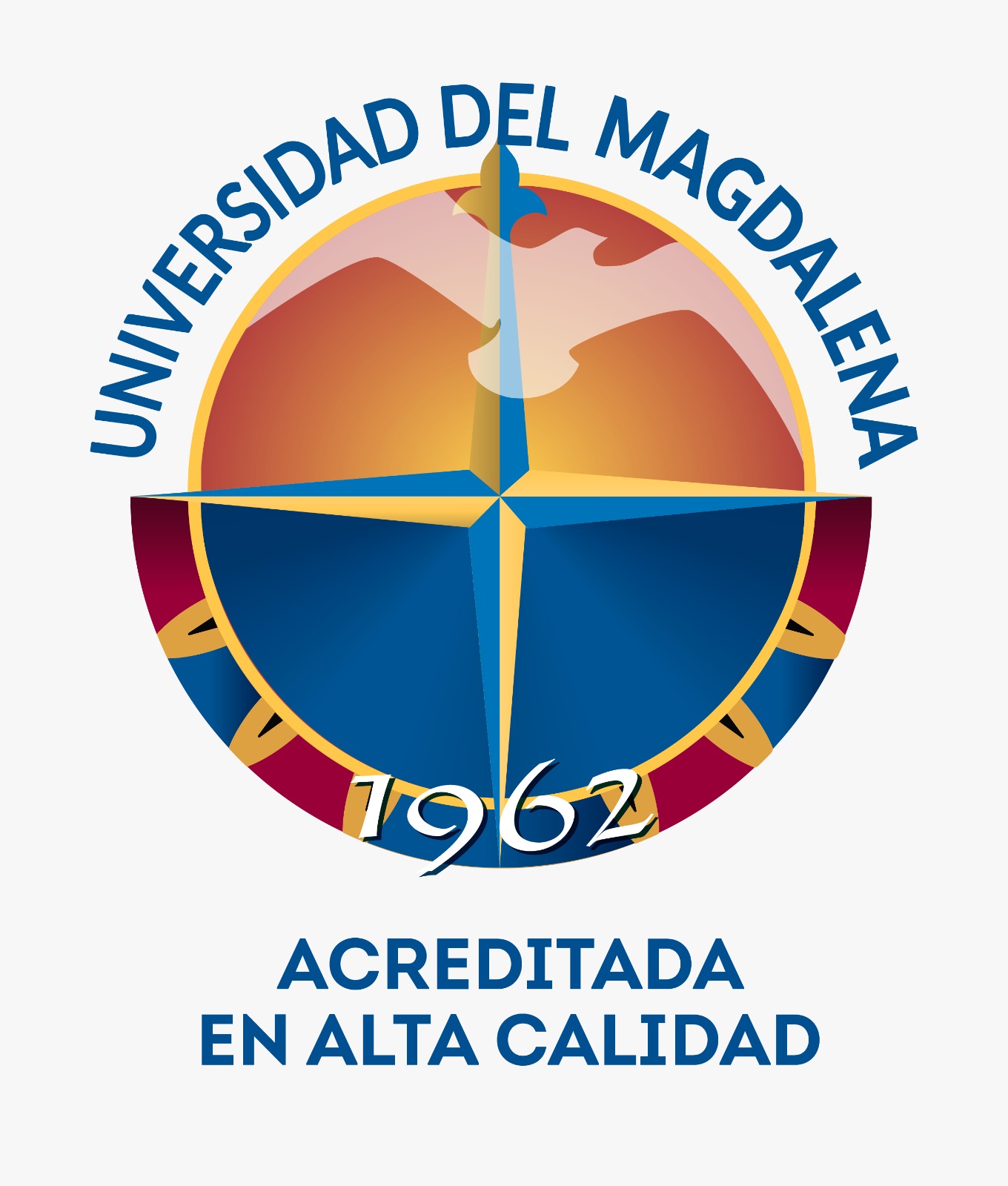 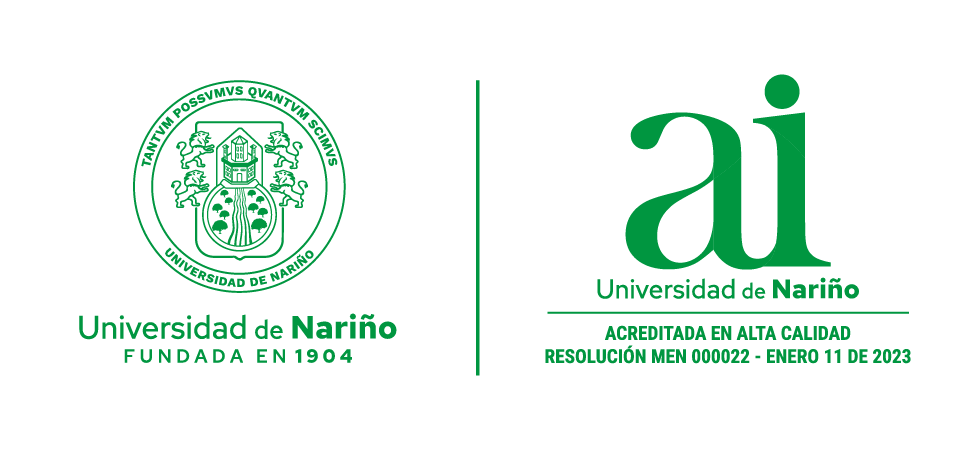 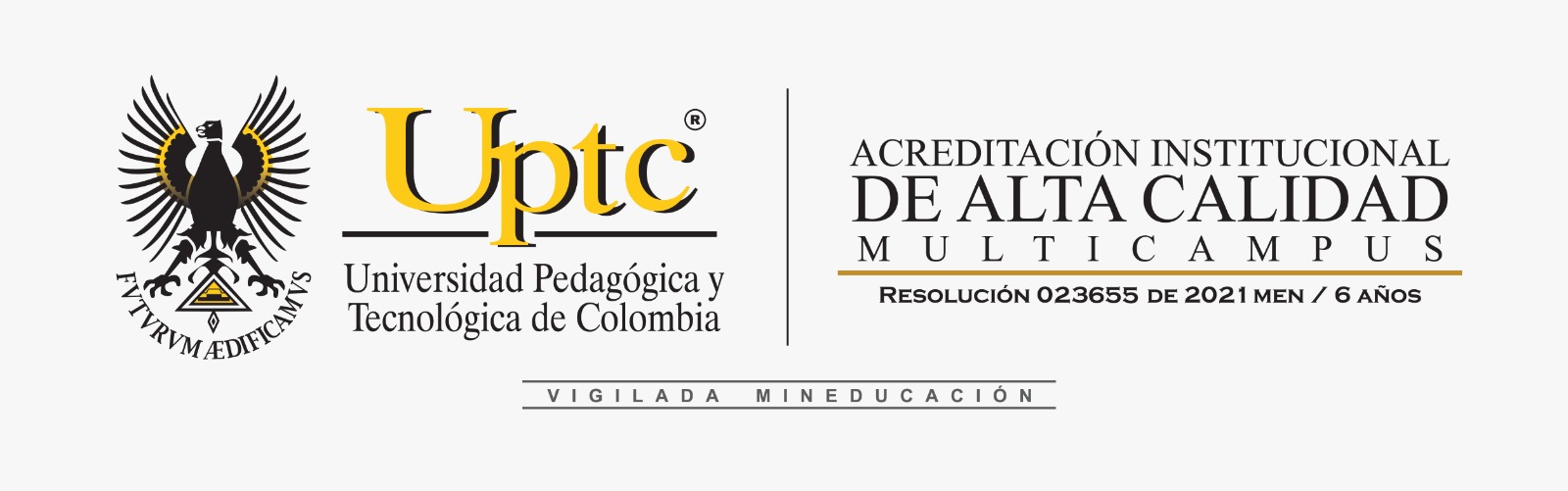 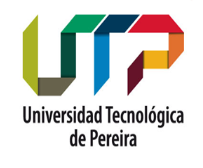 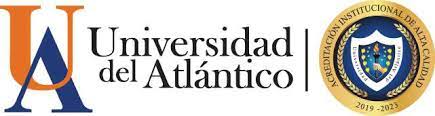 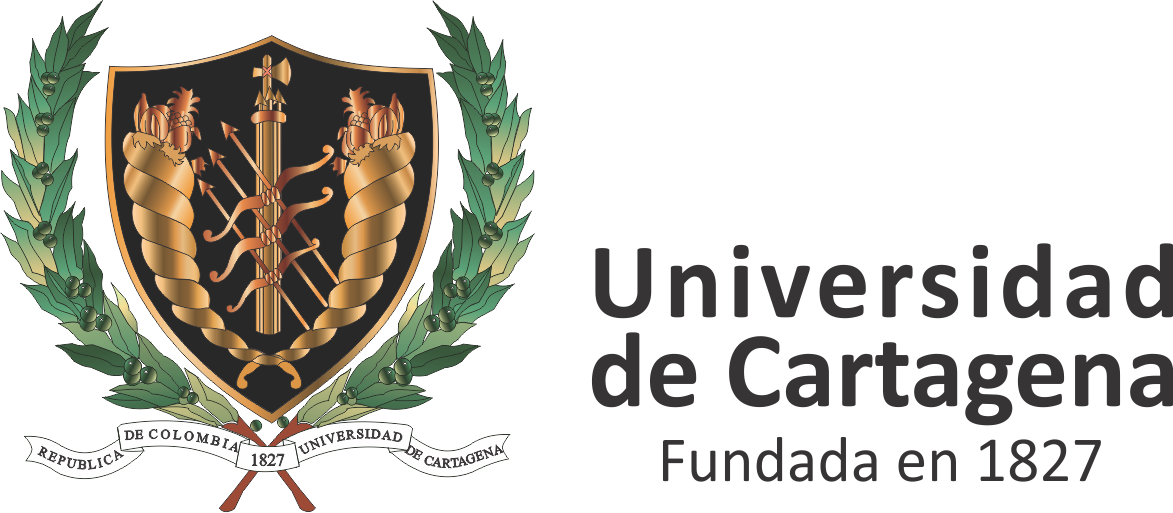 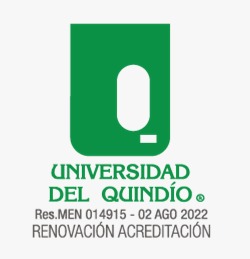 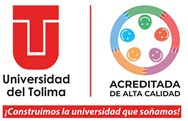 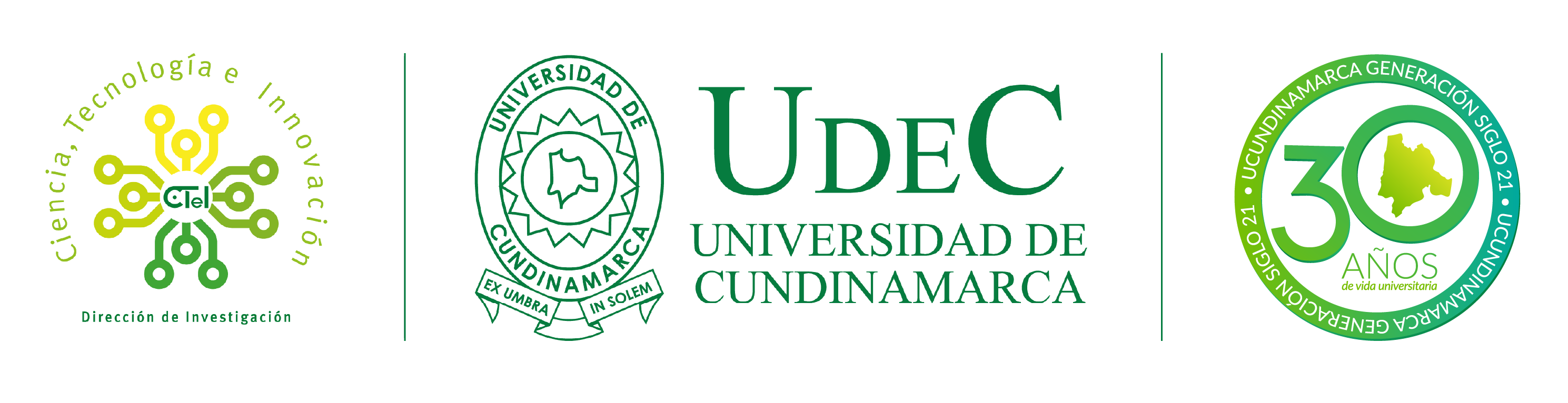 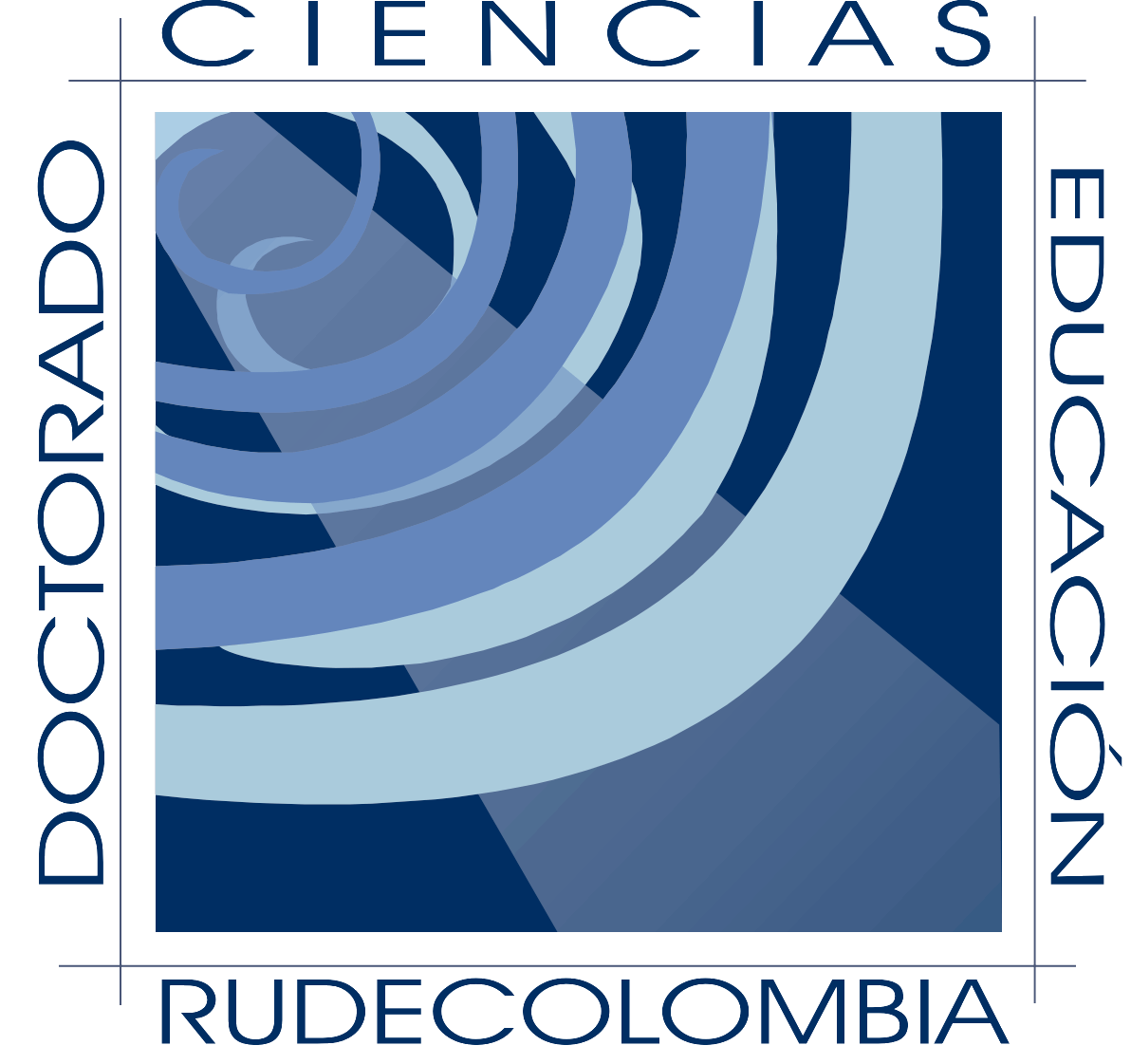 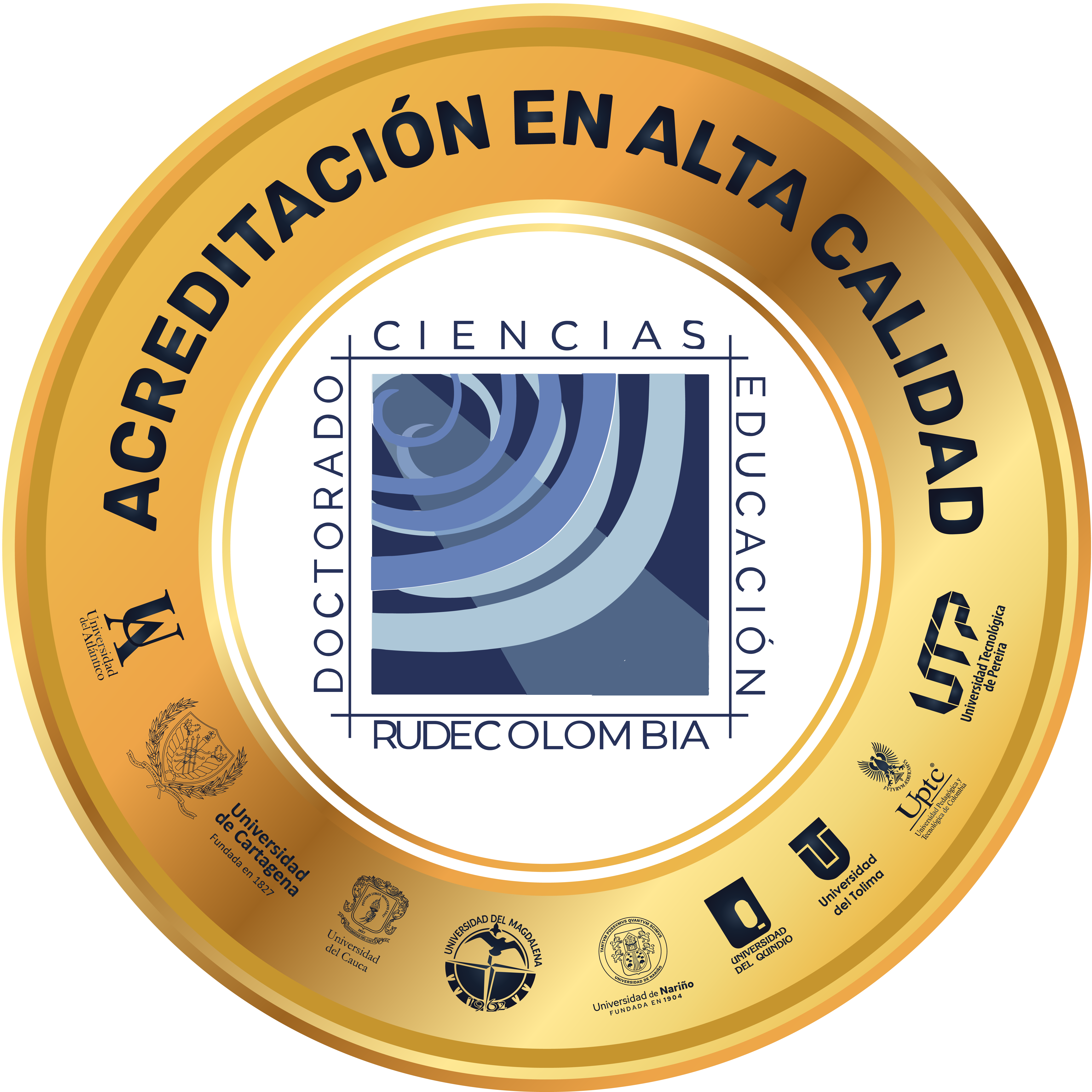 Conclusiones
Las creencias de los docentes determinan en gran medida cómo utilizan la tecnología en el aula.

Fomentar un desarrollo equilibrado de creencias en todas las áreas de conocimiento es crucial.

Considerar la tecnología no solo como un medio, sino como un factor transformador.
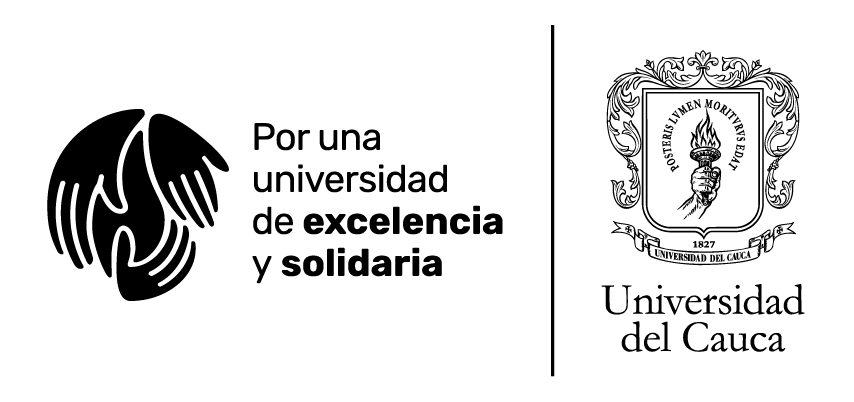 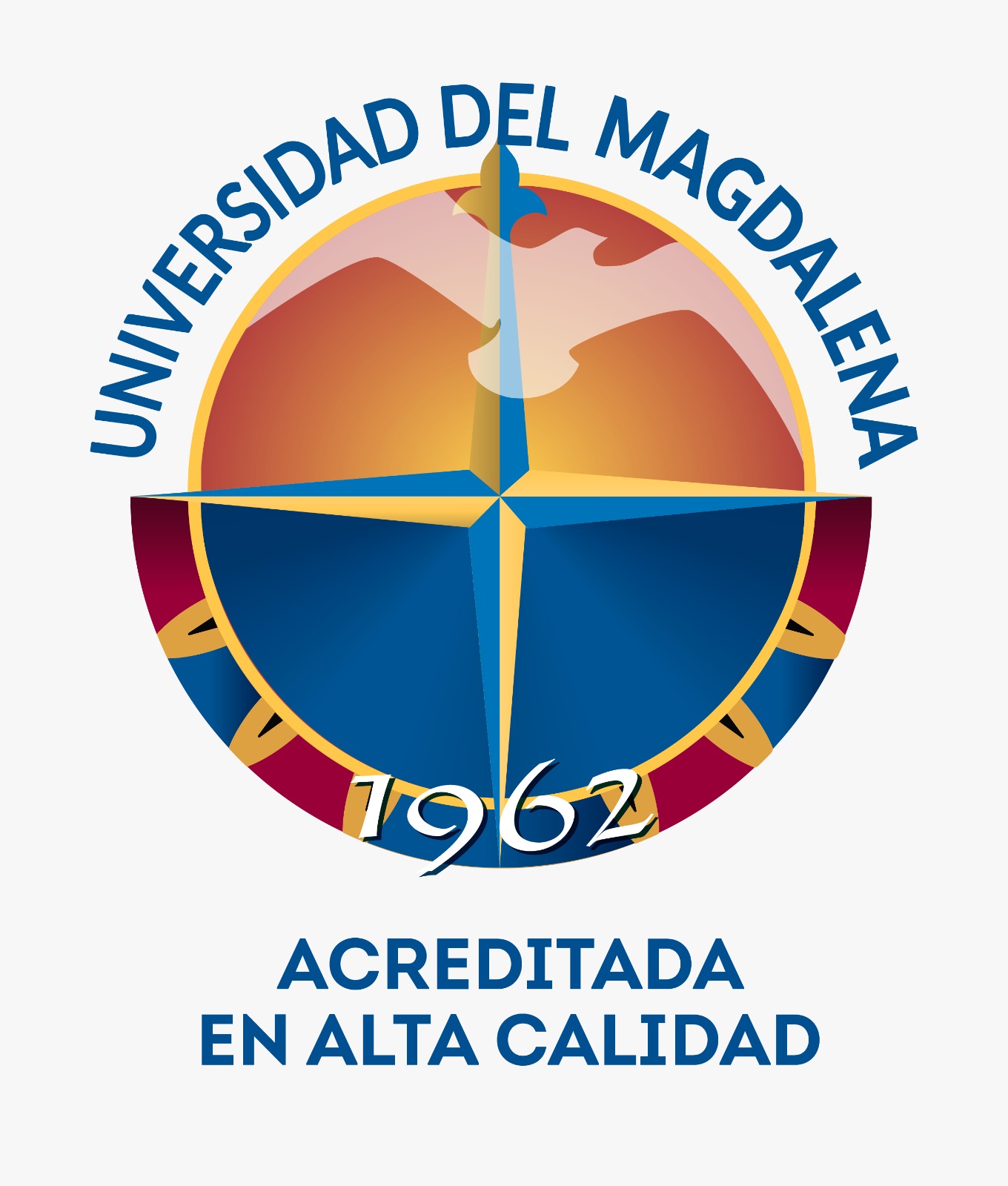 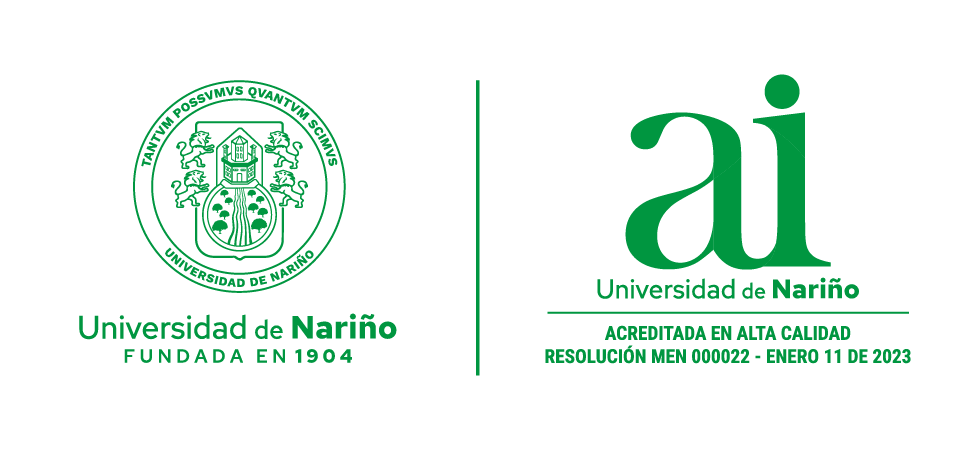 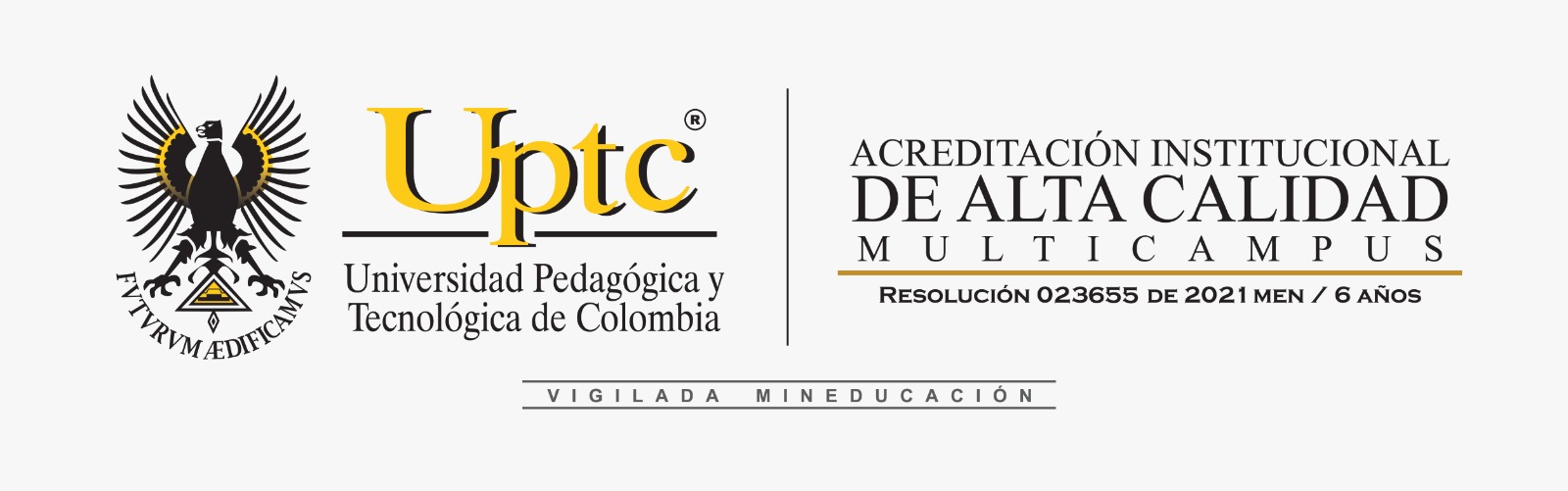 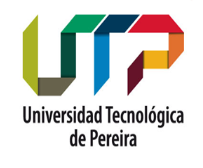 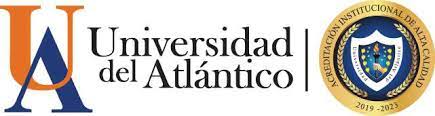 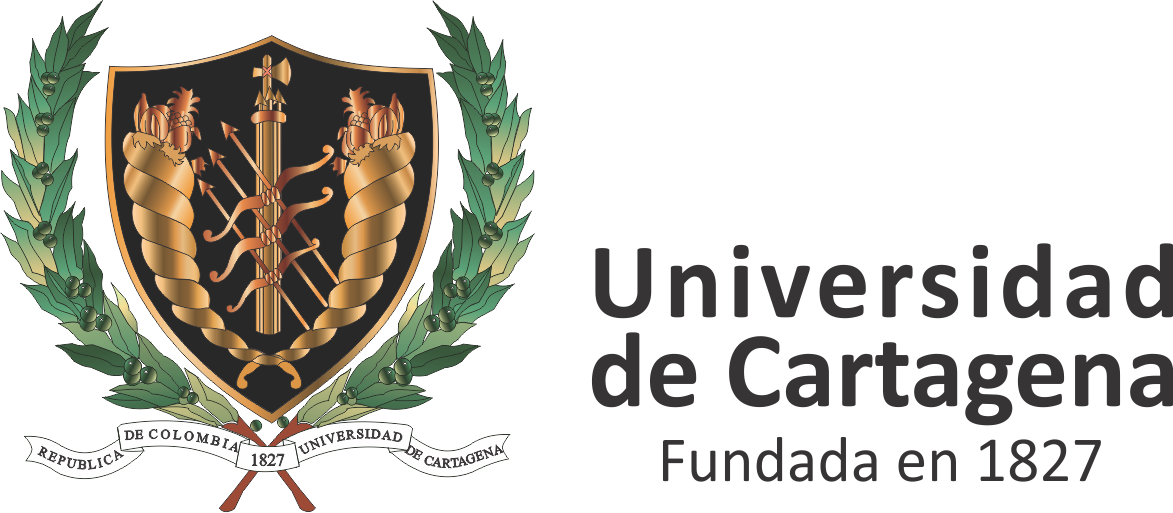 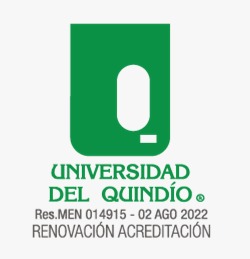 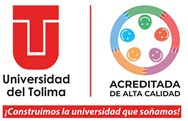 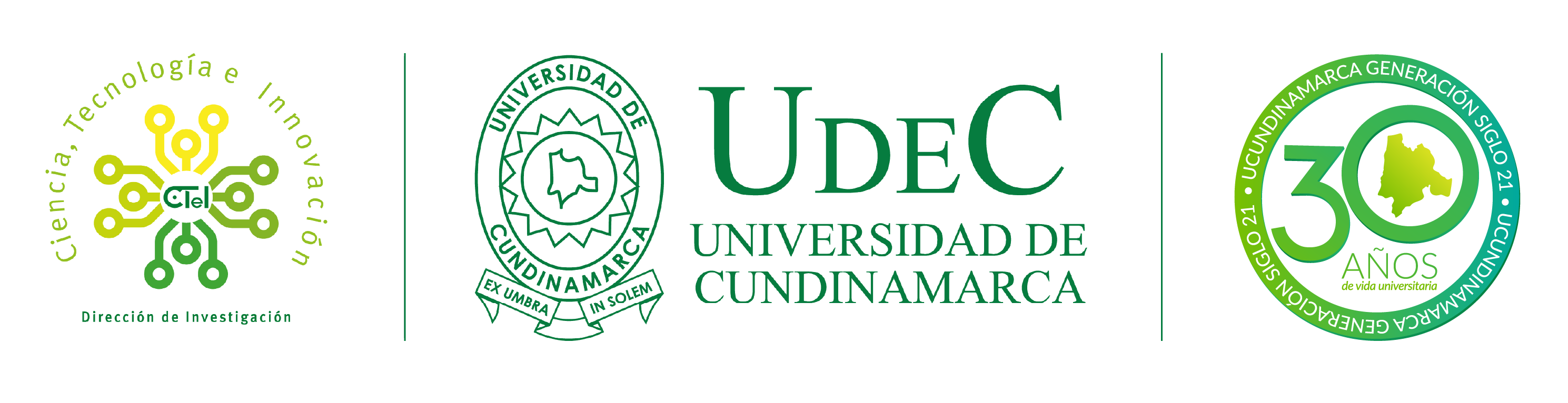 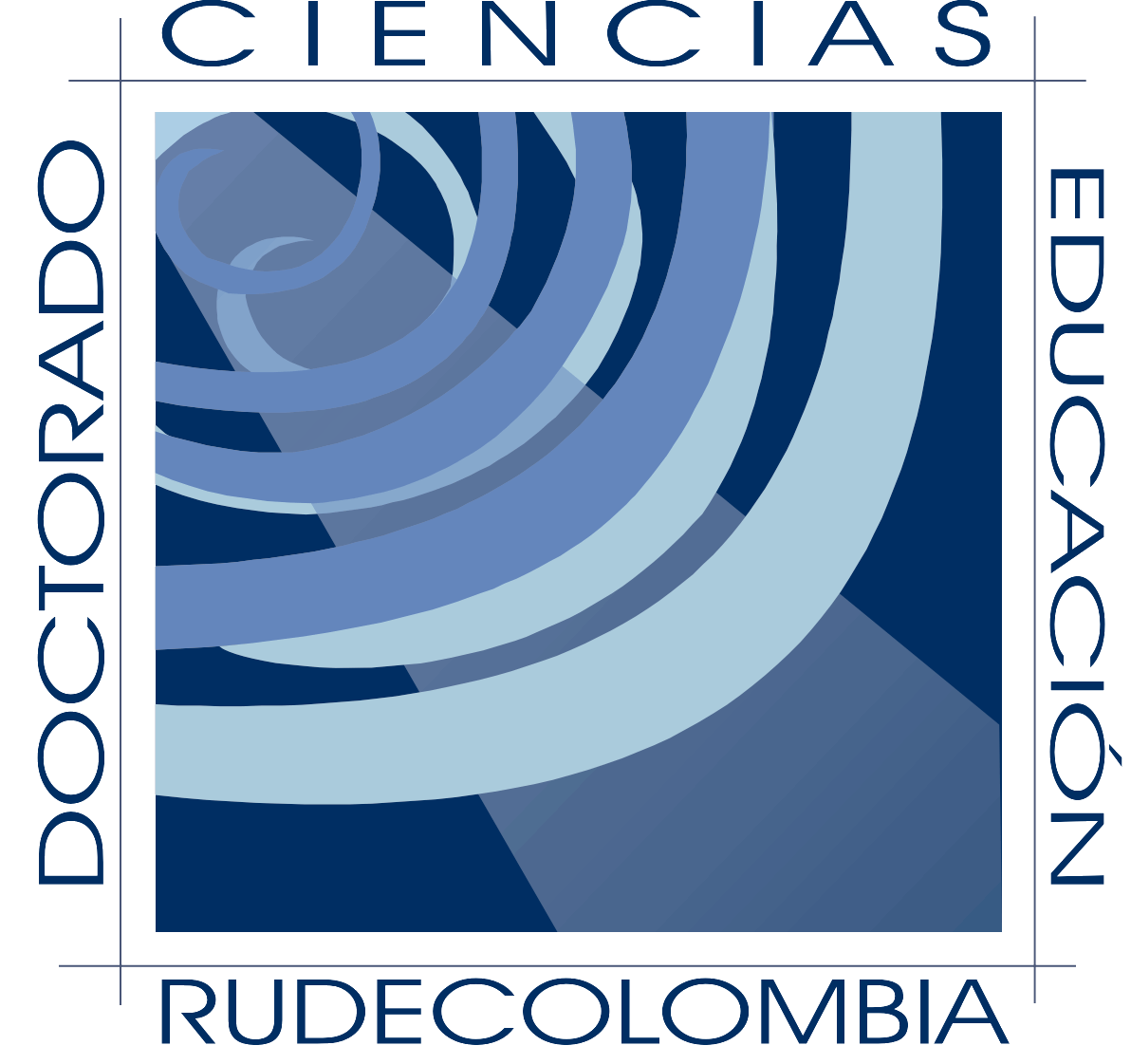 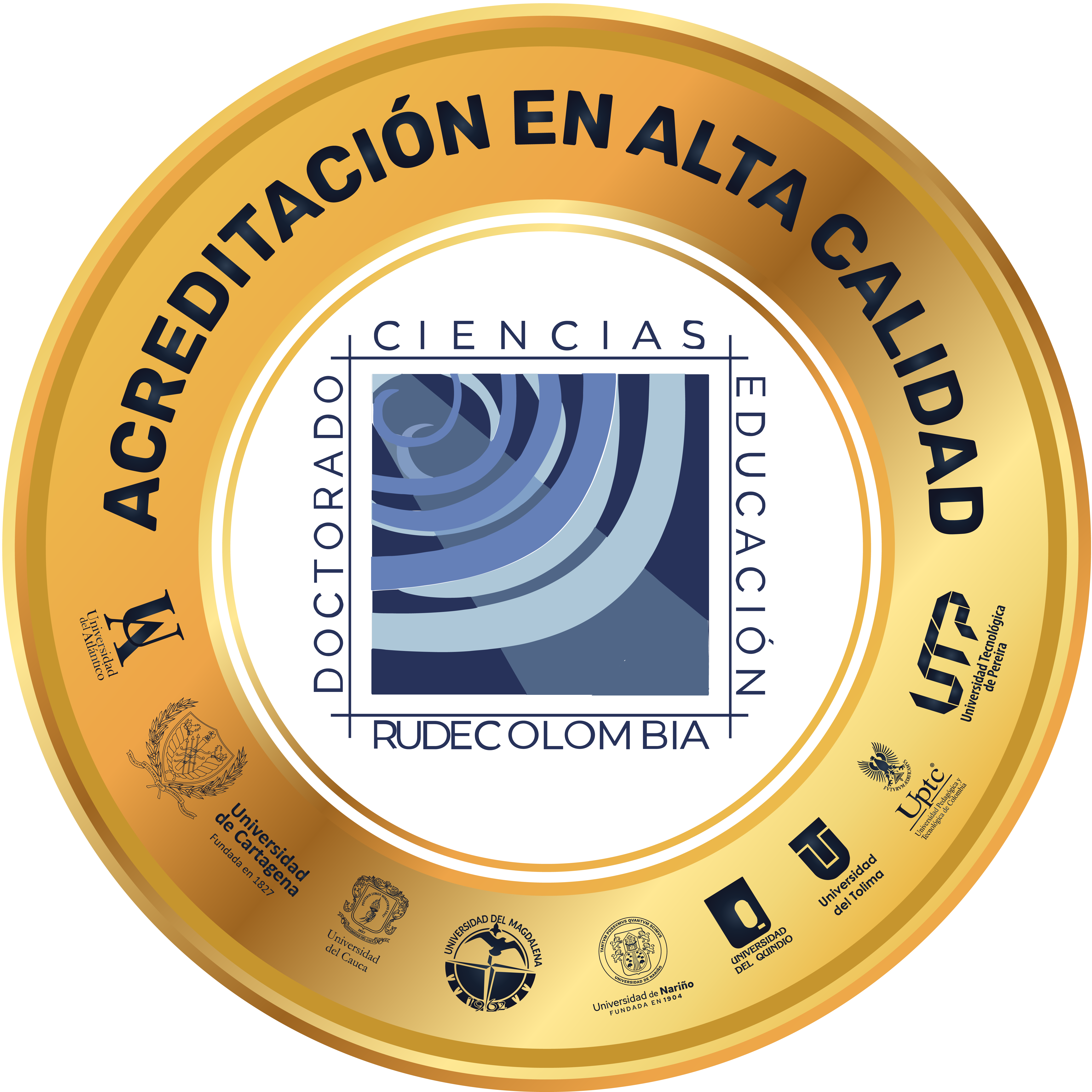 Bibliografía
An, Y.-J., & Reigeluth, C. (2011). Creating Technology-Enhanced Learner-Centered Classrooms. Journal of Digital Learning in Teacher Education, 28(2), 54-62. DOI: 10.1080/21532974.2011.10784681
Chan, K. W., & Elliott, R. G. (2004). Relational Analysis of Personal Epistemology and Conceptions about Teaching and Learning. Teaching and Teacher Education, 20, 817–831. DOI: 10.1016/j.tate.2004.09.002
Fishbein, M., & Ajzen, I. (1975). Belief, Attitude, Intention, and Behavior: An Introduction to Theory and Research. Reading, MA: Addison-Wesley.
Fives, H., & Buehl, M. M. (2012). Spring Cleaning for the “Messy” Construct of Teachers’ Beliefs: What Are They? Which Have Been Examined? What Can They Tell Us? In K. R. Harris, S. Graham, T. Urdan, S. Graham, J. M. Royer, & M. Zeidner (Eds.), APA Educational Psychology Handbook: Individual Differences and Cultural and Contextual Factors (pp. 471–499). Washington, DC: American Psychological Association.
Hofer, B. K., & Pintrich, P. R. (1997). The Development of Epistemological Theories: Beliefs about Knowledge and Knowing and Their Relation to Learning. Review of Educational Research, 67, 88–140. DOI: 10.3102/00346543067001088
Perry, W. G. (1970). Forms of Ethical and Intellectual Development in the College Years: A Scheme. New York, NY: Holt, Rinehart & Winston.
Rokeach, M. (1968). Beliefs, Attitudes, and Values. San Francisco: Jossey-Bass Inc.Schommer, M. (1994). Synthesizing Epistemological Belief Research: Tentative Understandings and Provocative Confusions. Educational Psychology Review, 6(4), 293–319.
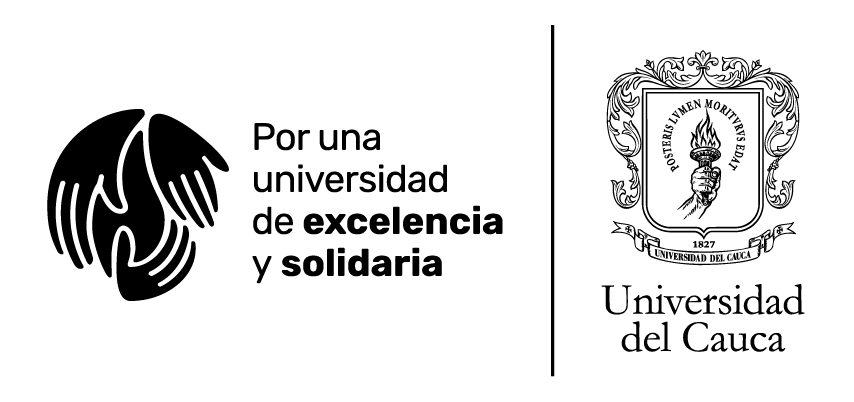 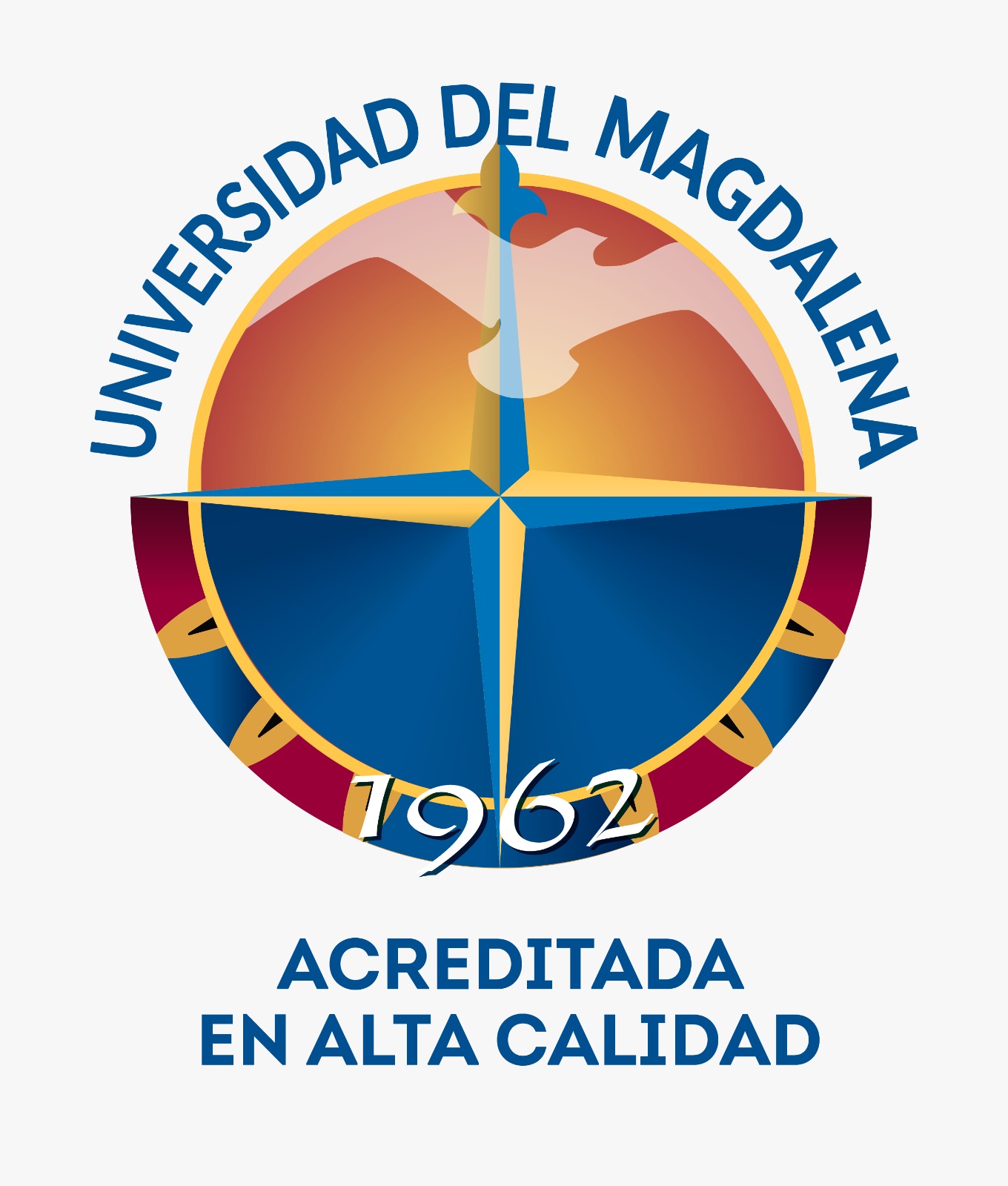 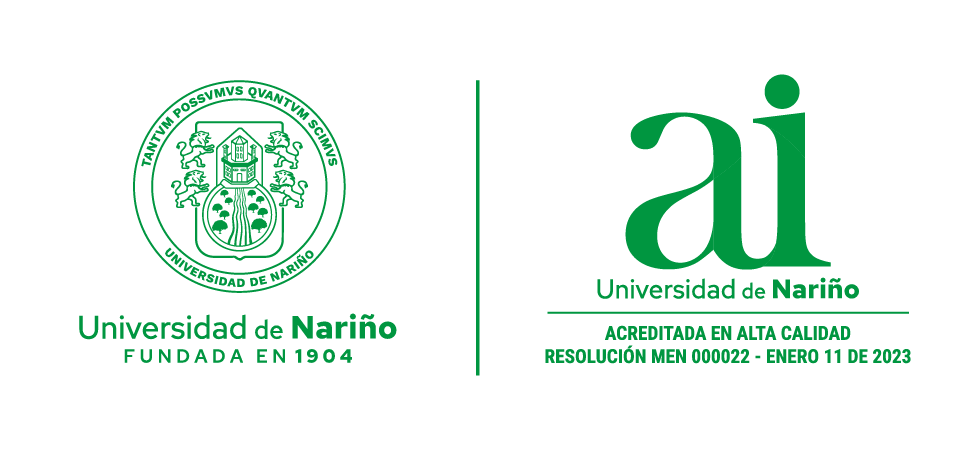 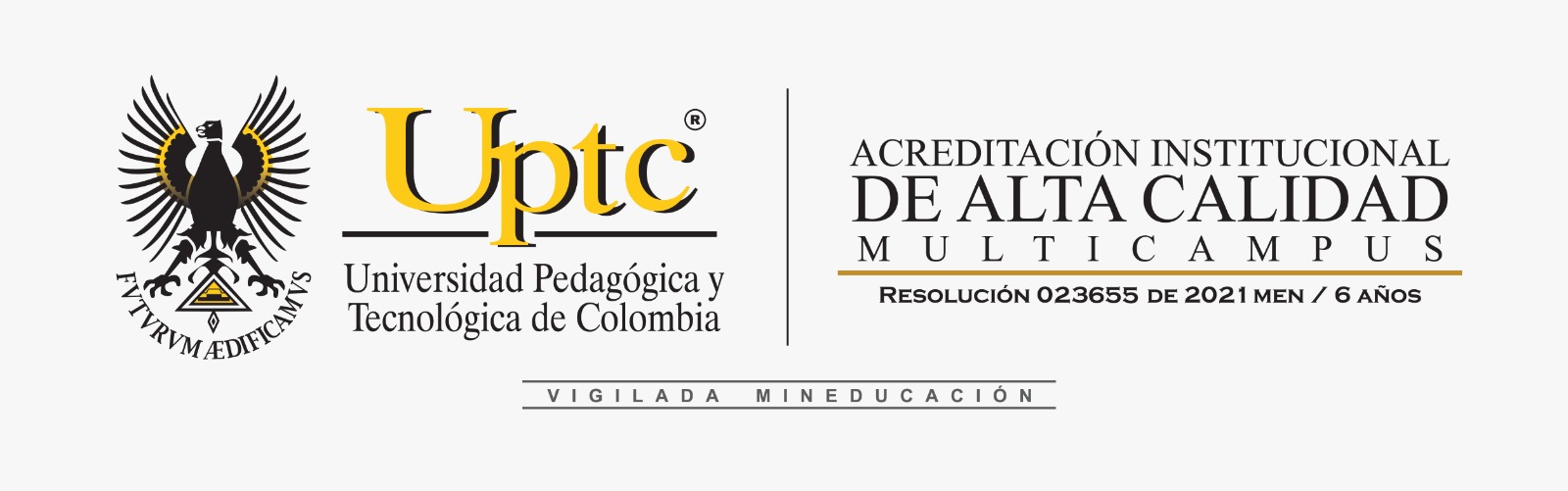 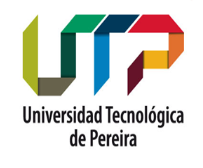 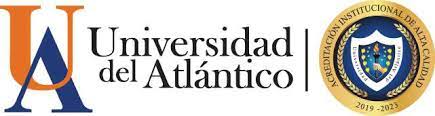 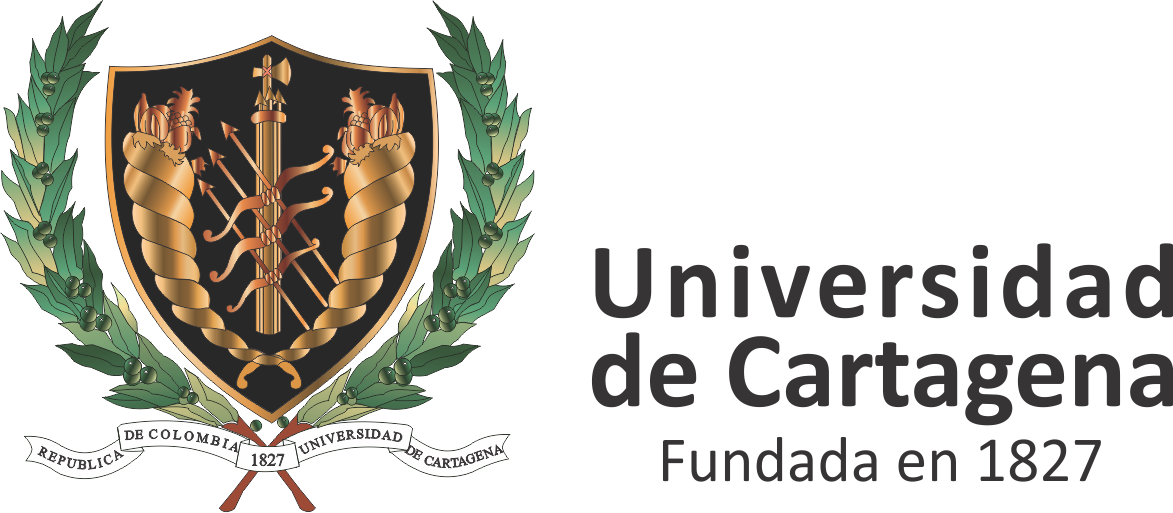 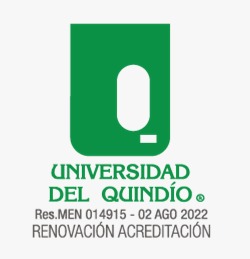 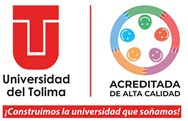 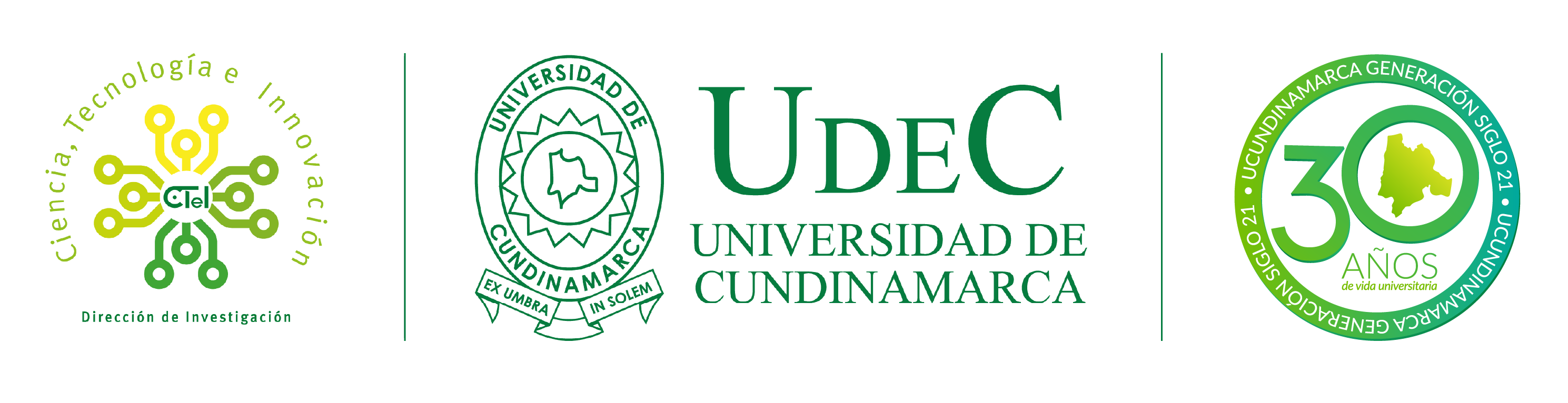 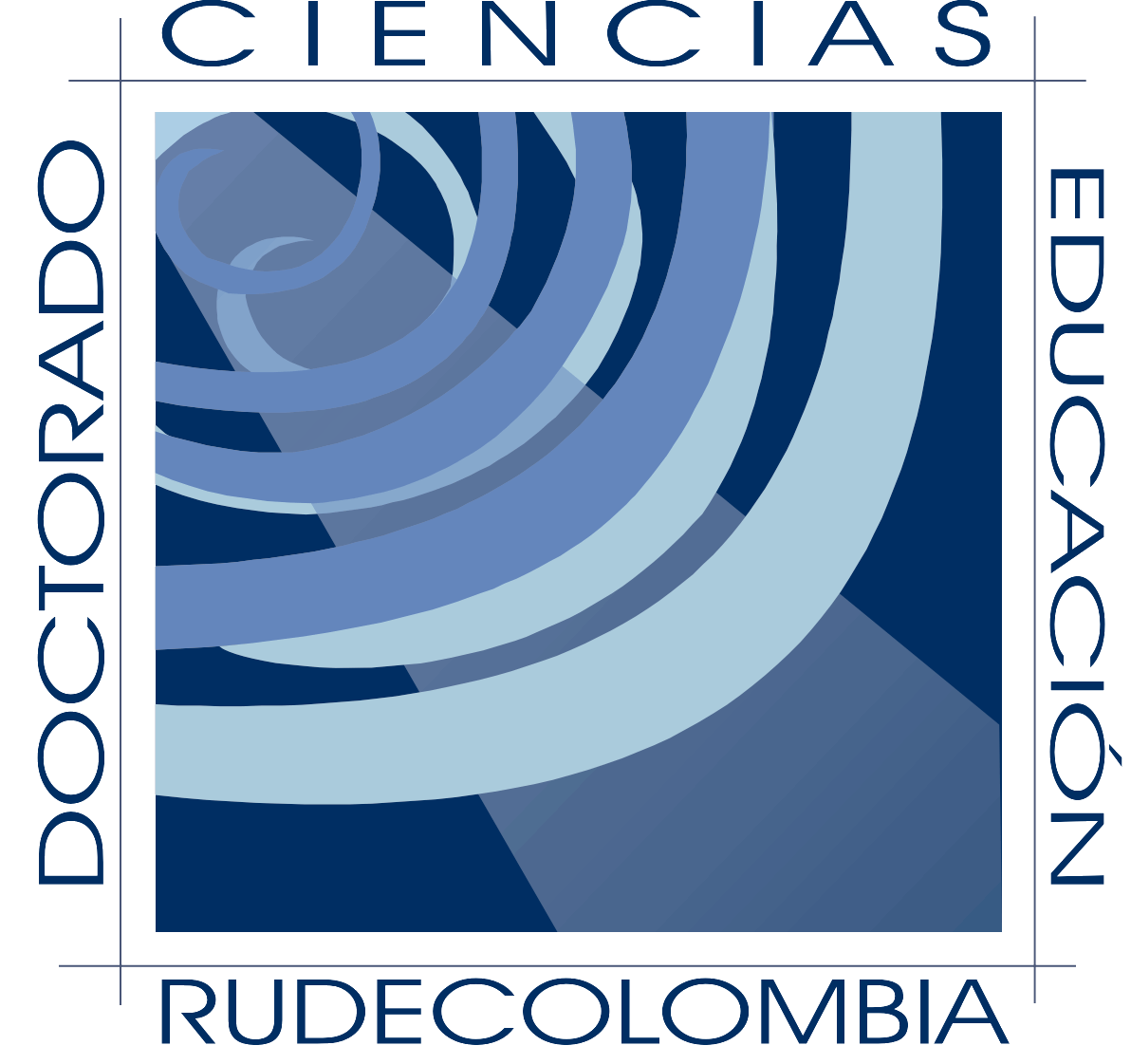 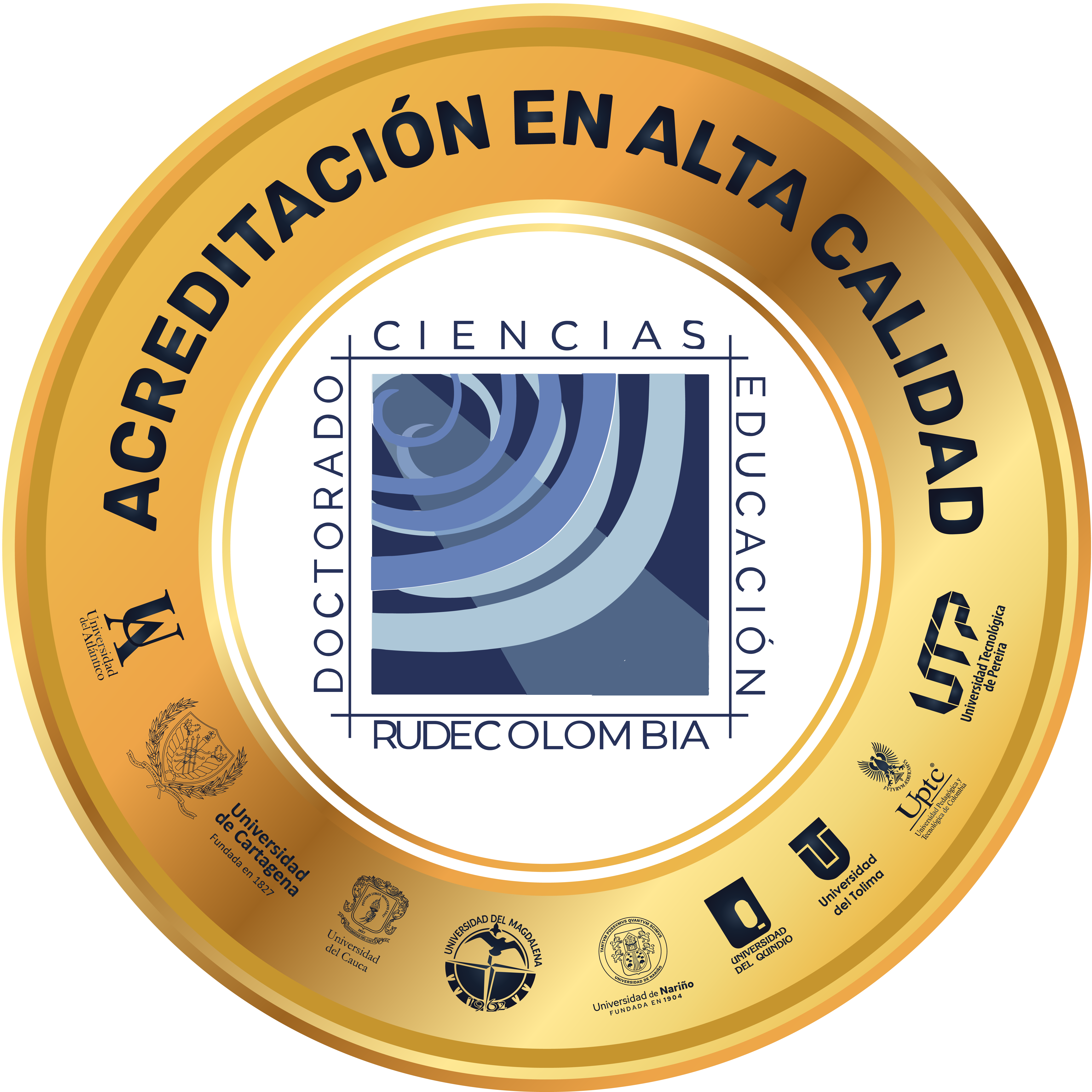 Gracias por su atención
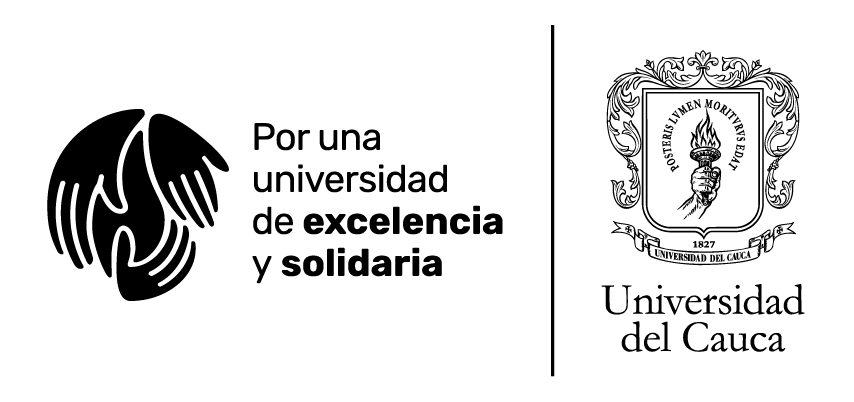 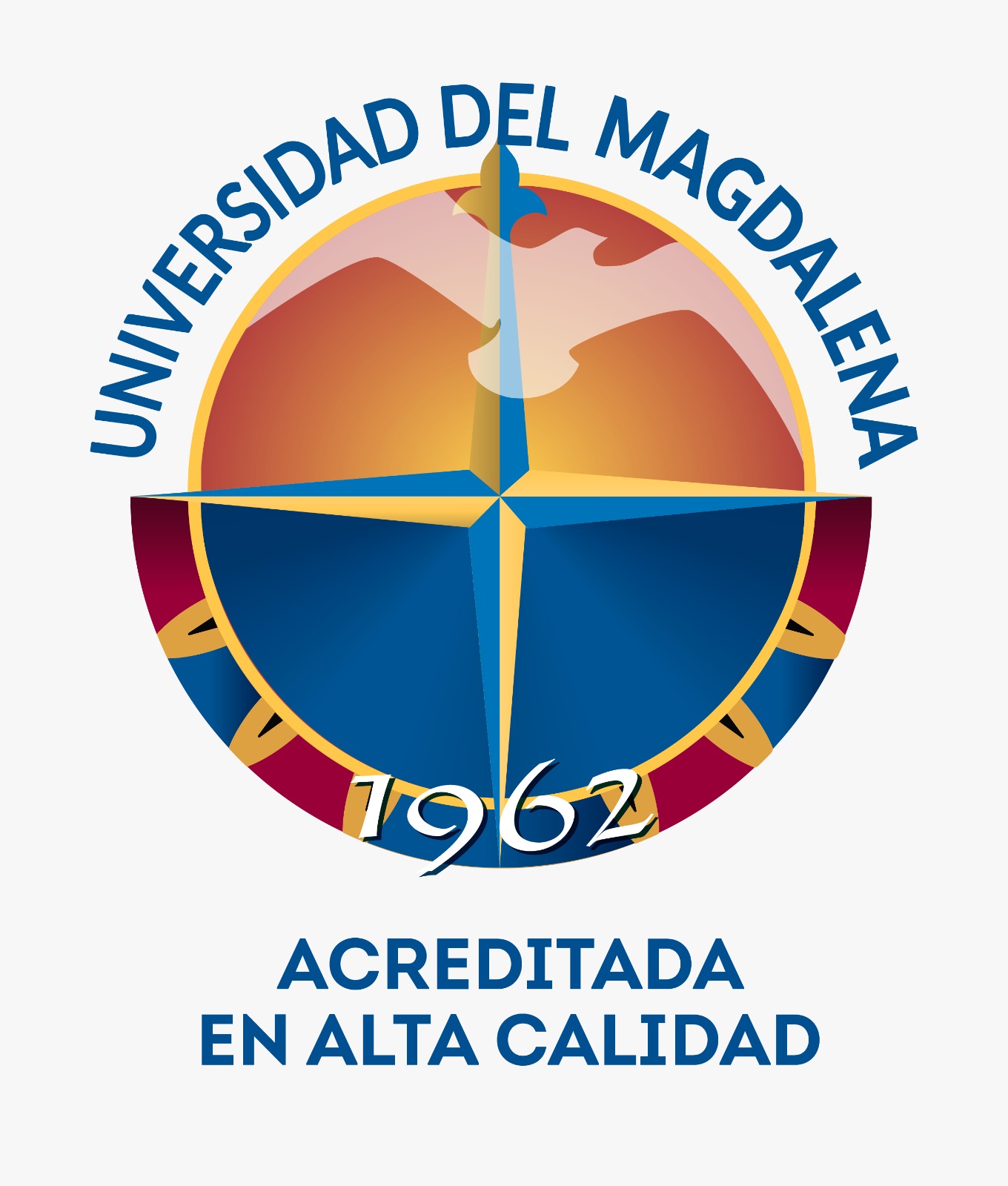 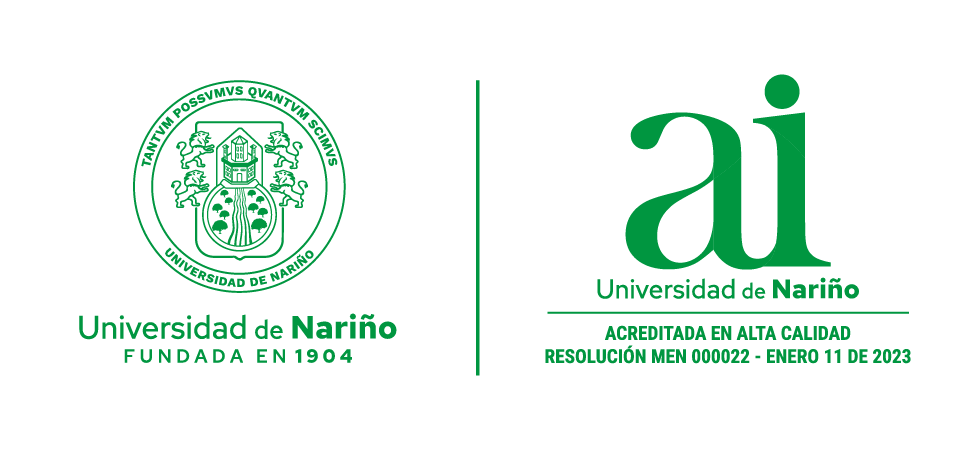 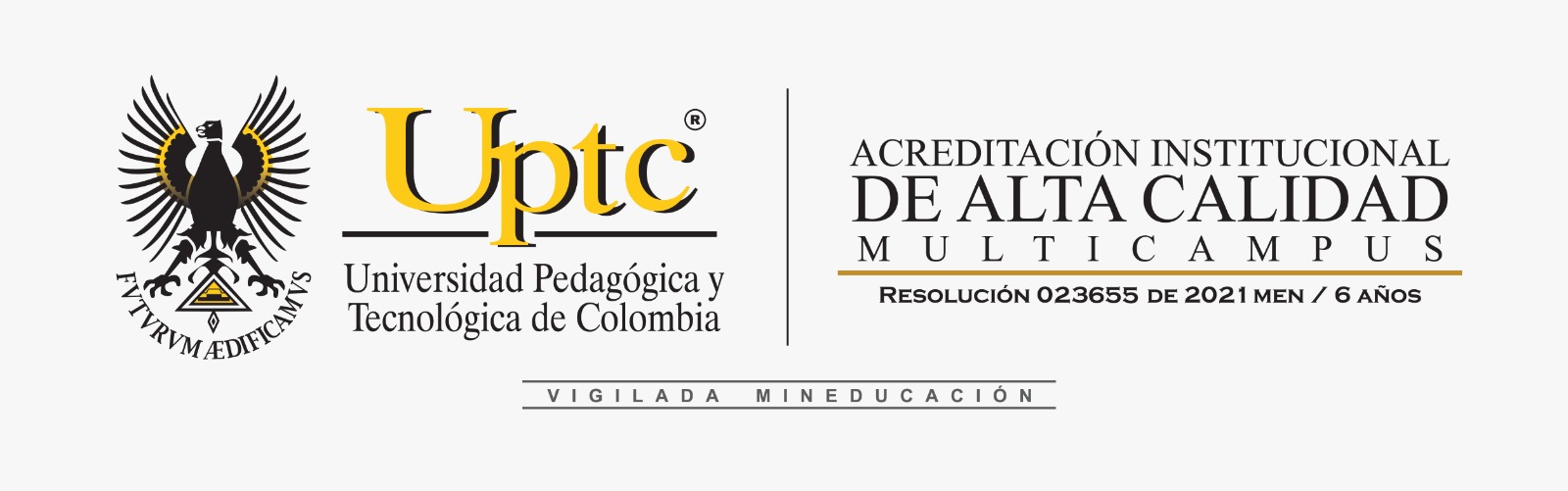 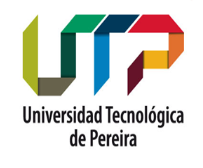 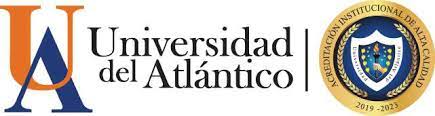 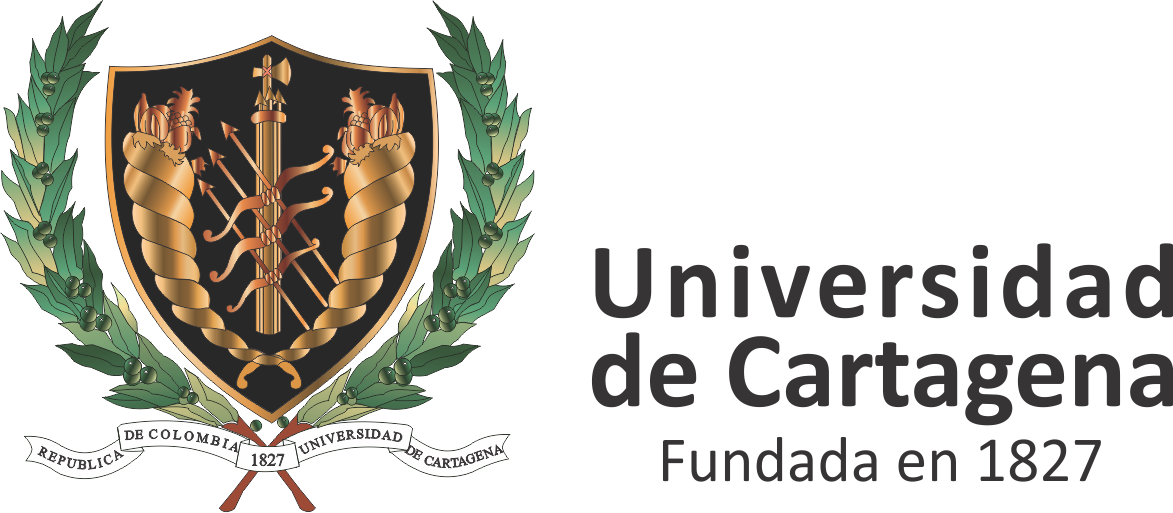 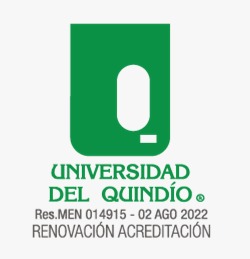 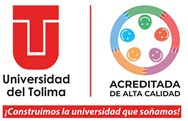 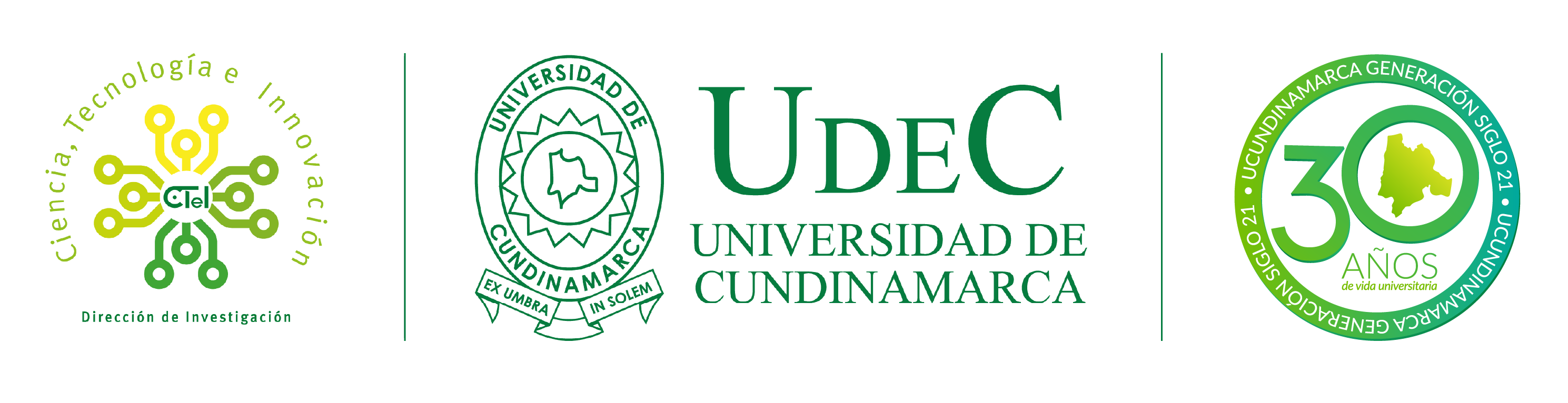 David Alberto Castaño
dalbertocastano@ucundinamarca.edu.co
Tel. Wp:  (+57) 3005672463